Vendredi 17 avril 2020
Calcul mental
Tables d’addition
27 + 33 =
46 + 27 =
59 + 24 =
43 + 57  =
63 + 26  =
48 + 48 =
[Speaker Notes: Reprise des calculs déjà travaillés et lien avec les tables d’addition 1-2-5-9-10 et avec les doubles
Laisser 1min30 (15s/calcul)]
Les tables d’addition
[Speaker Notes: Donner des sommes, demander et vérifier le résultat]
Les tables d’addition
[Speaker Notes: Finir la table +6]
Les tables d’addition
[Speaker Notes: Finir la table de 7]
Les tables d’addition
[Speaker Notes: Donner des sommes, demander et vérifier le résultat]
Le quiz du jour
[Speaker Notes: 4+2]
Le quiz du jour
[Speaker Notes: 6]
Le quiz du jour
[Speaker Notes: 7+4]
Le quiz du jour
[Speaker Notes: 11]
Le quiz du jour
[Speaker Notes: 5+6]
Le quiz du jour
[Speaker Notes: 11]
Le quiz du jour
[Speaker Notes: 8+4]
Le quiz du jour
[Speaker Notes: 12]
Le quiz du jour
[Speaker Notes: 8+7]
Le quiz du jour
[Speaker Notes: 15]
Le quiz du jour
[Speaker Notes: 9+7]
Le quiz du jour
[Speaker Notes: 72]
Le quiz du jour
[Speaker Notes: 5+2]
Le quiz du jour
[Speaker Notes: 75]
Le quiz du jour
[Speaker Notes: 8+5]
Le quiz du jour
Nombres
Le tableau des nombres
[Speaker Notes: Rappel de la notion étudiée : toutes les lignes du tableau
Quelques nombres à nommer]
Trouve le nombre de fraises.
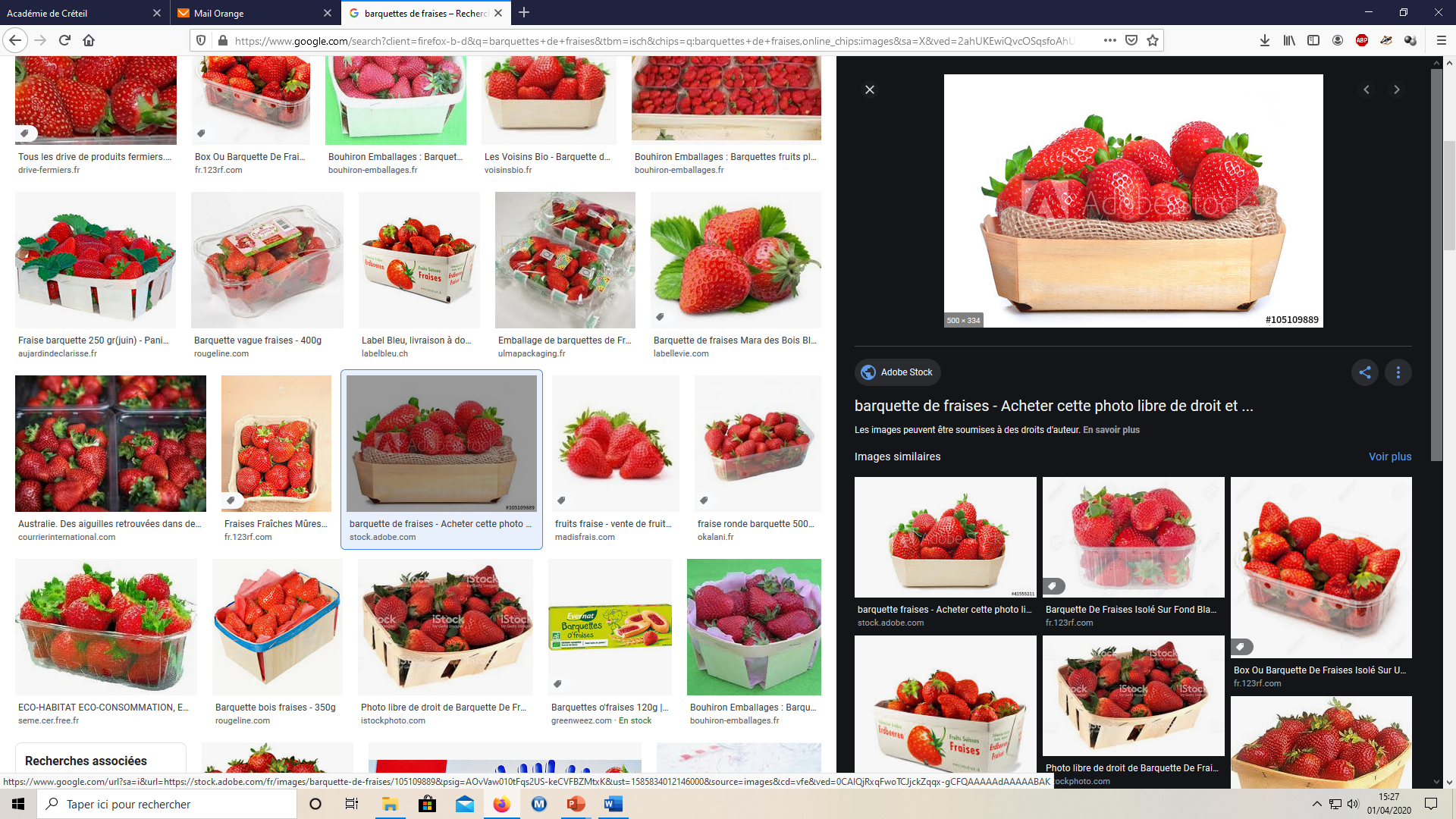 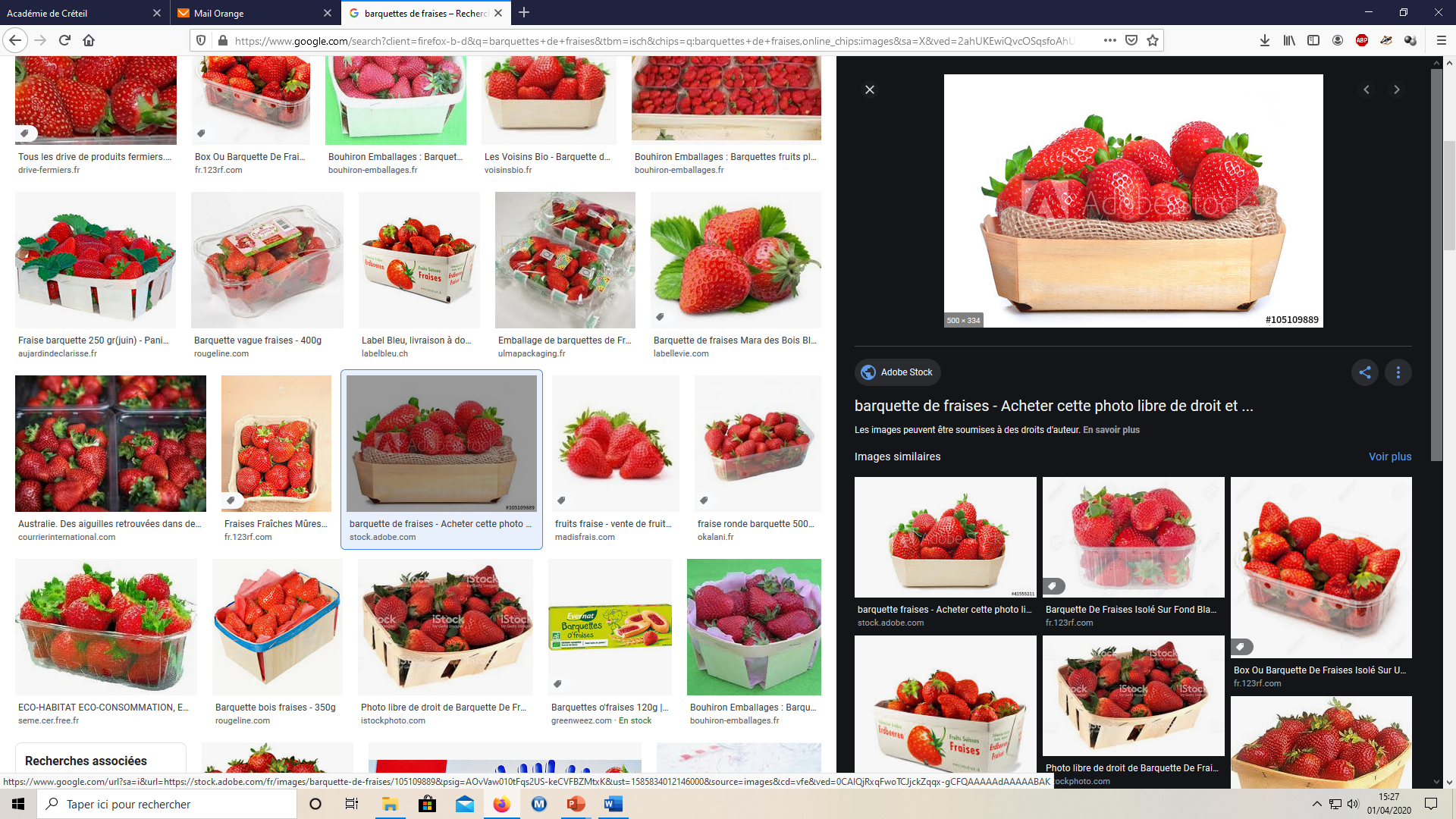 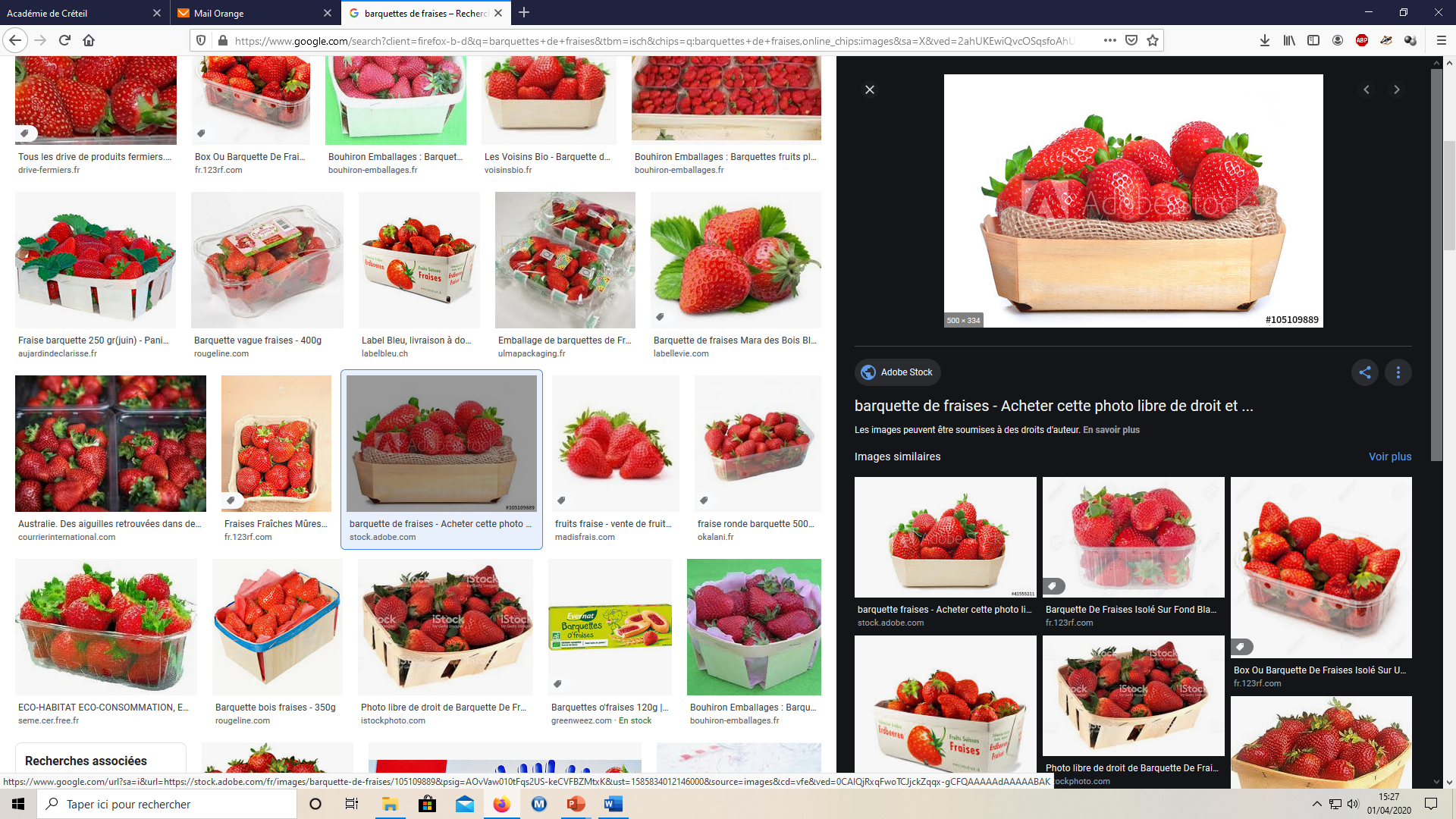 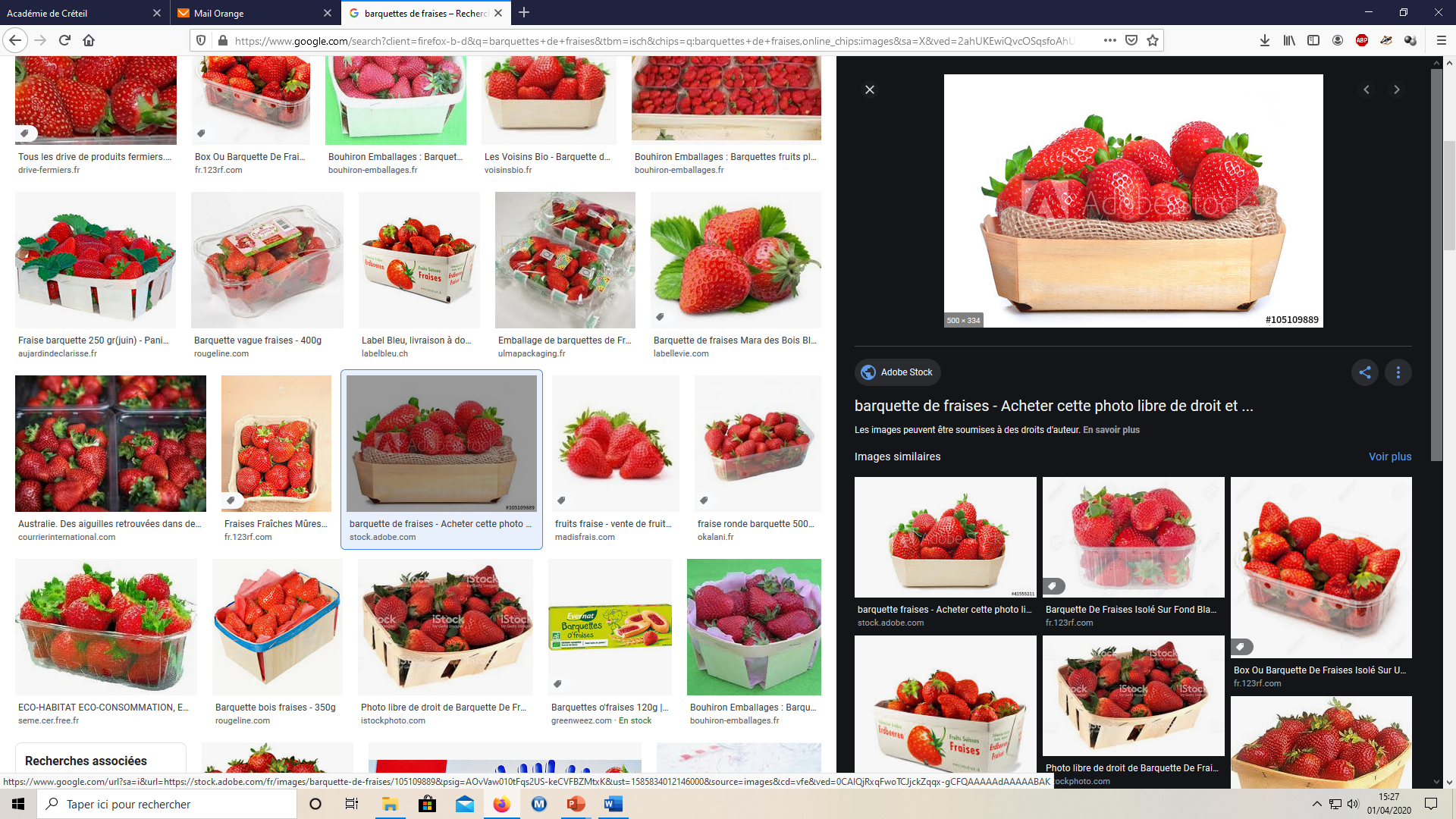 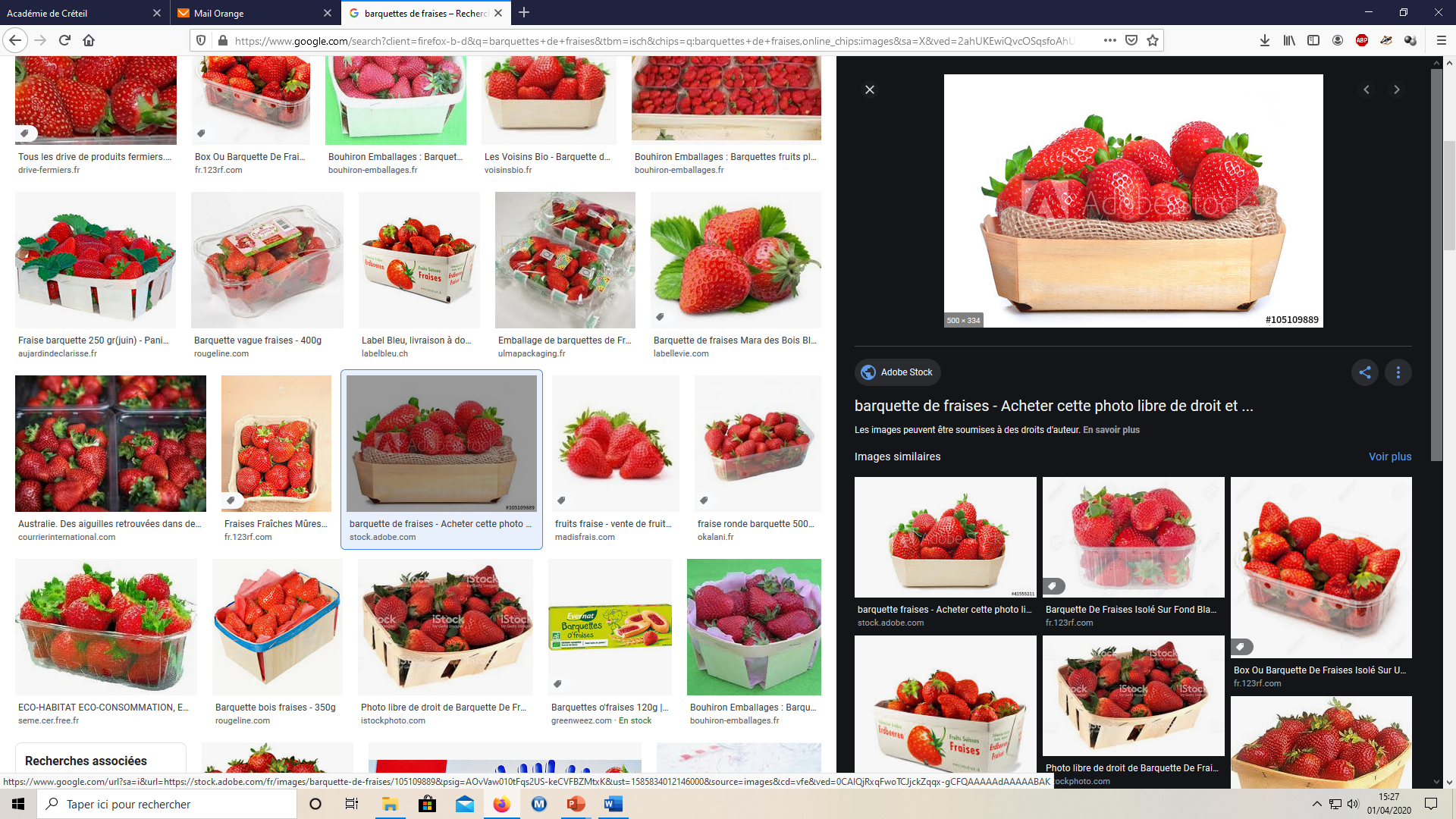 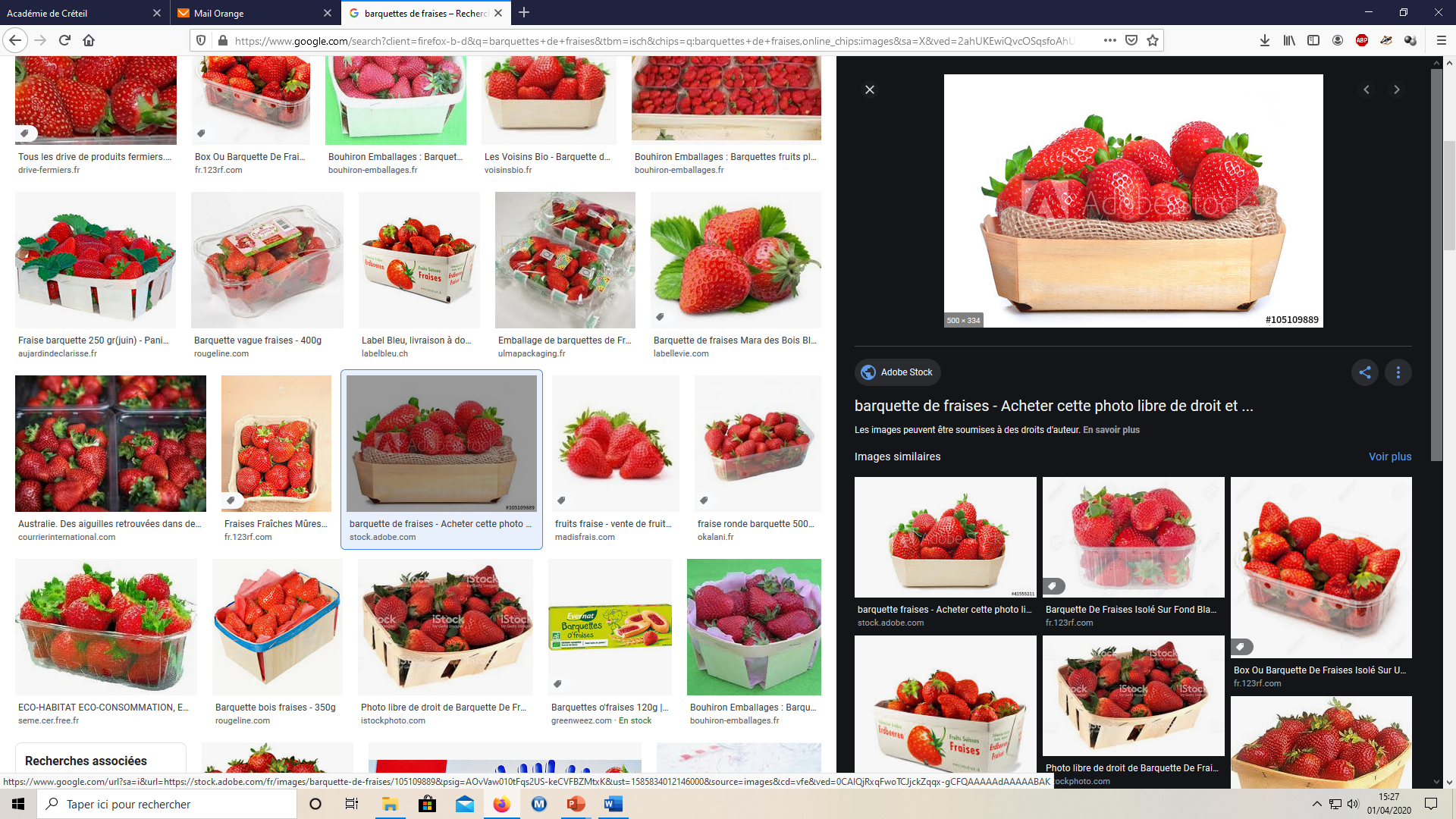 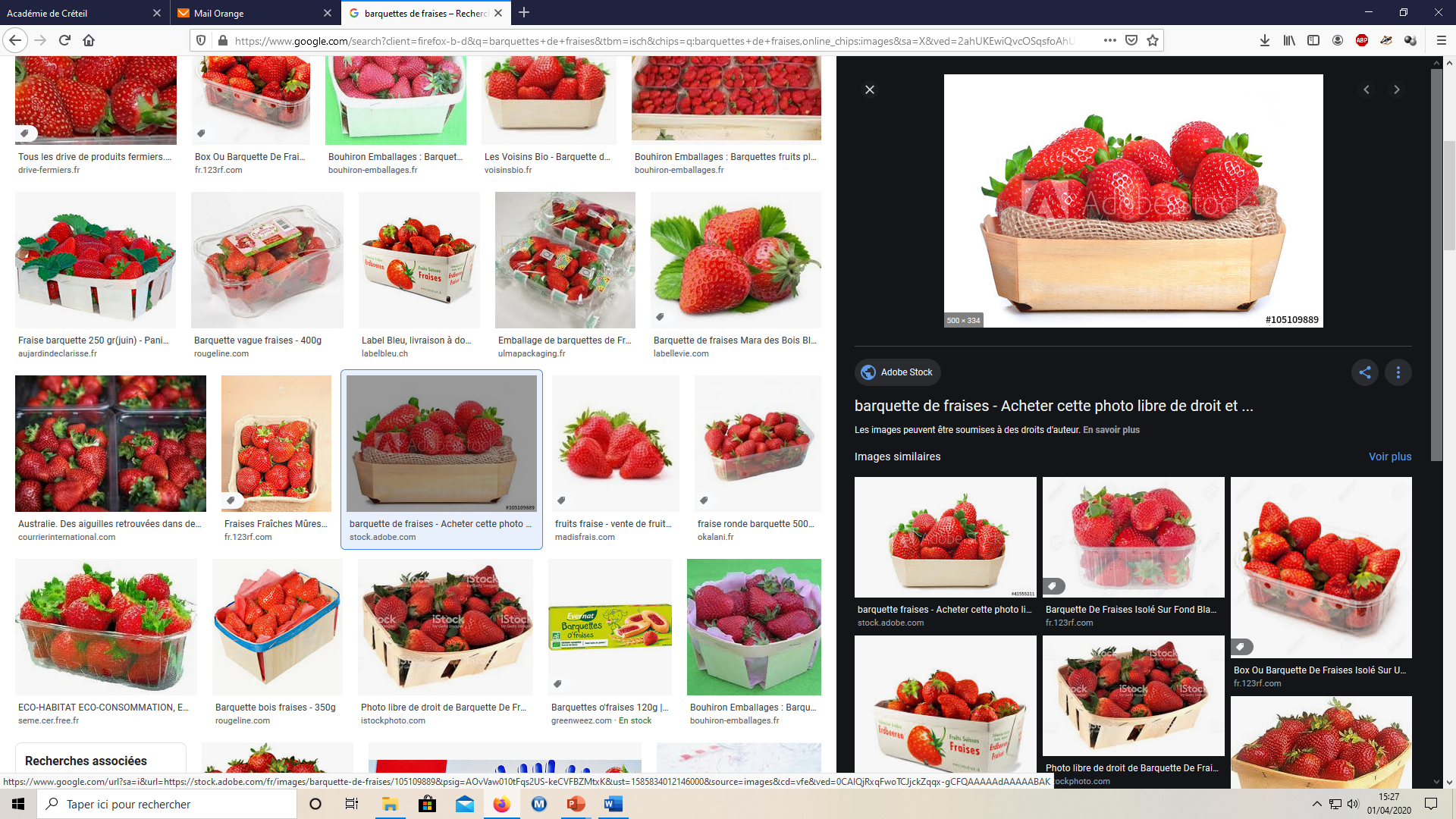 10
10
10
10
10
10
10
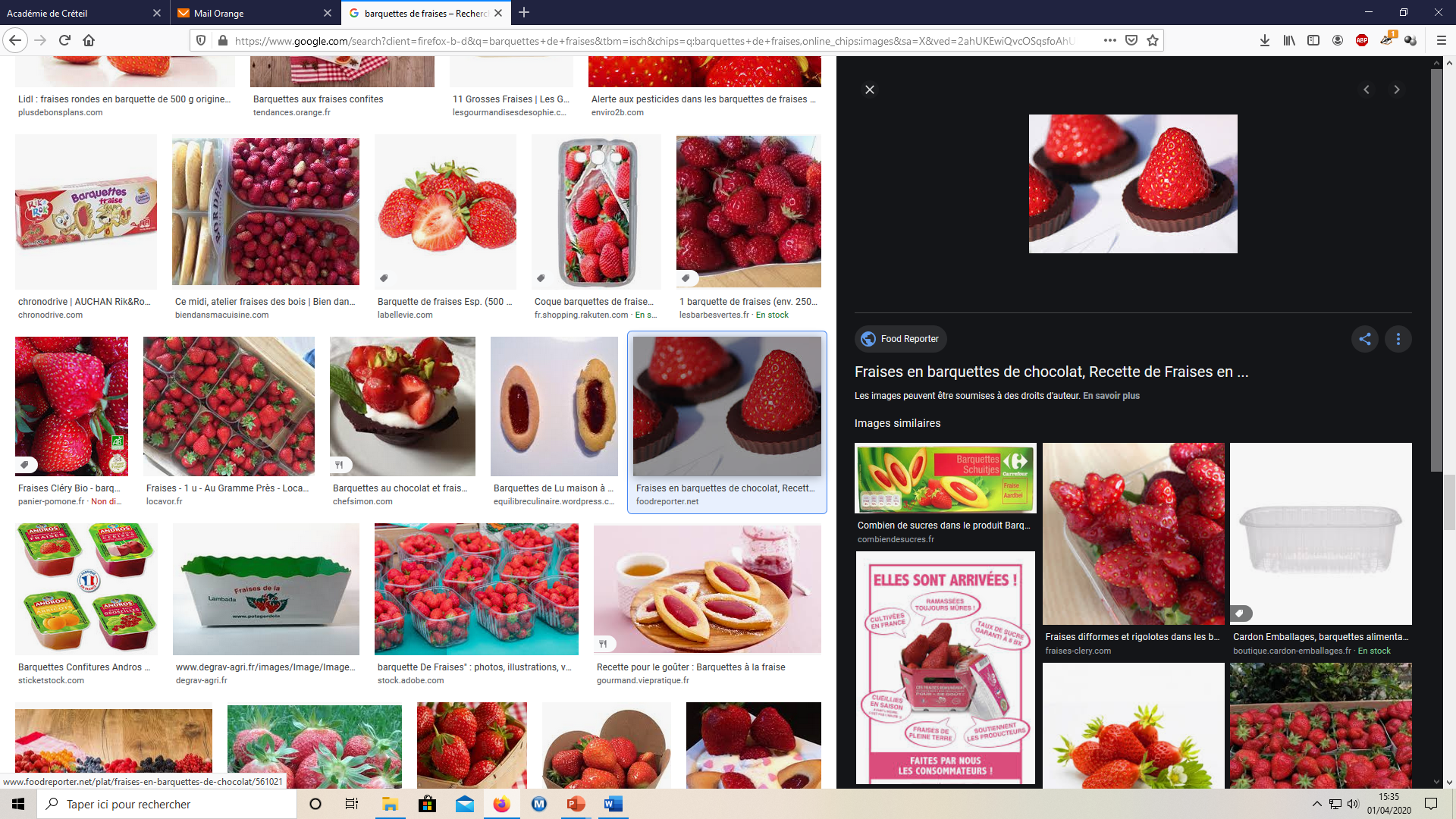 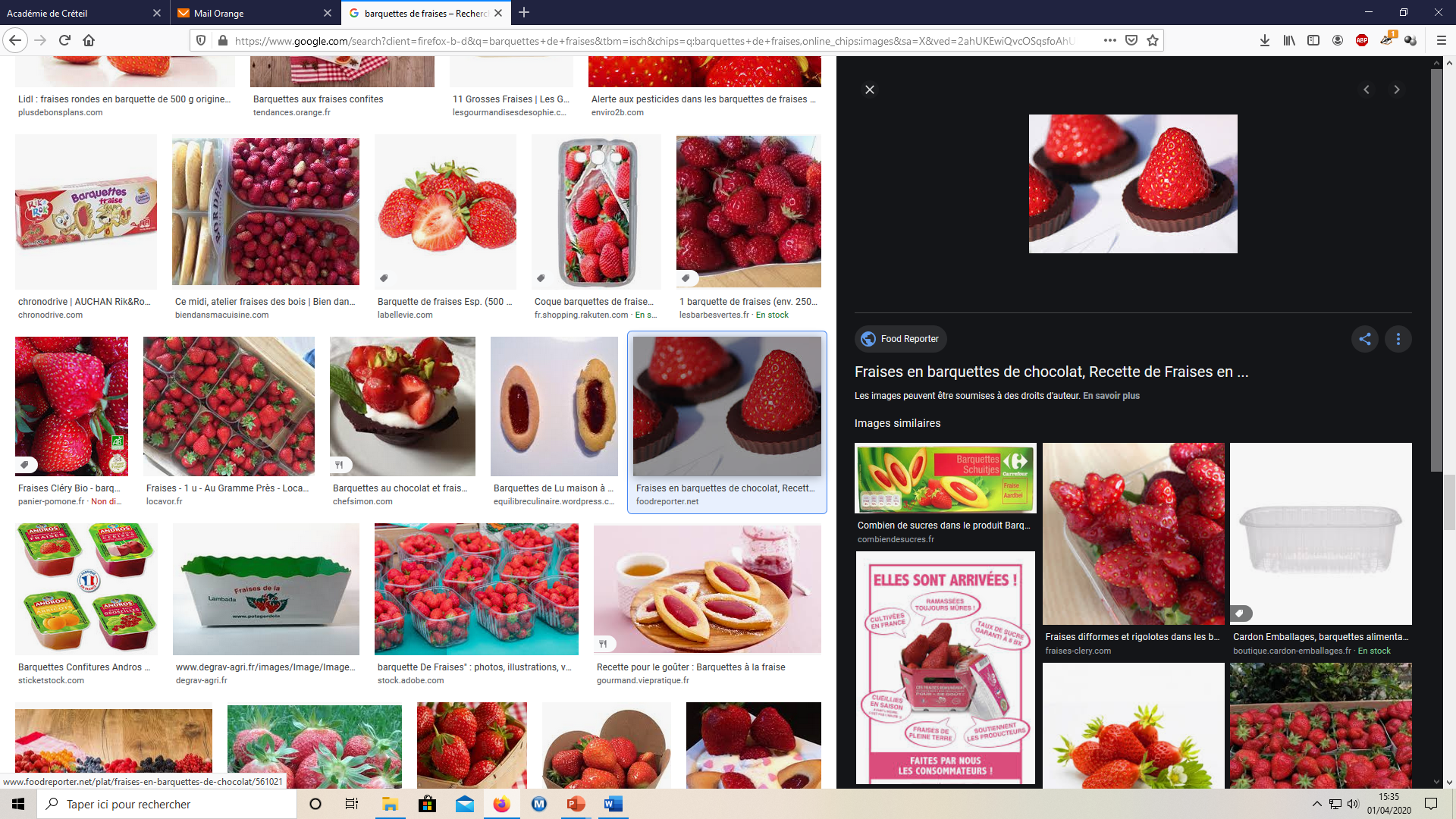 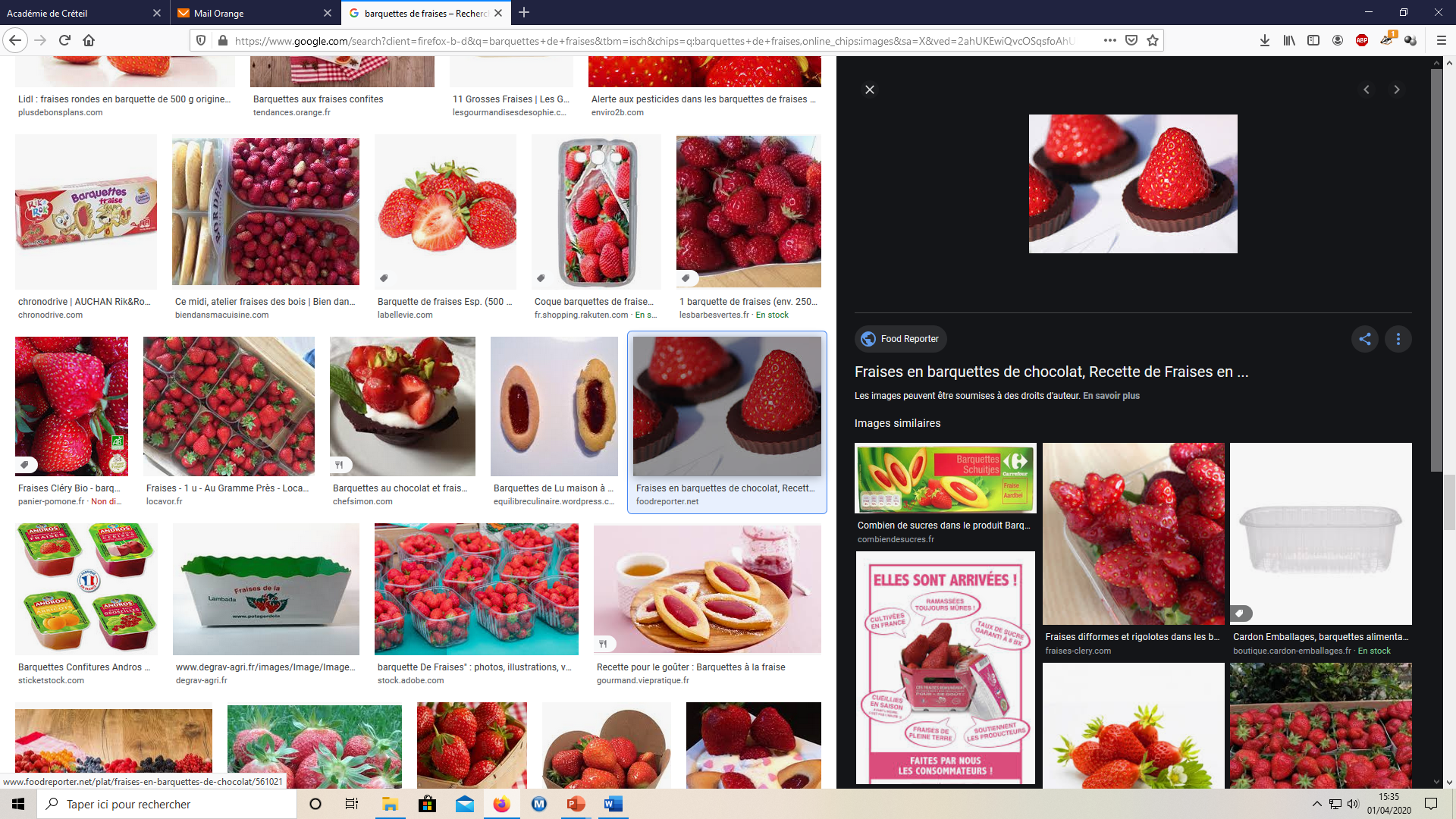 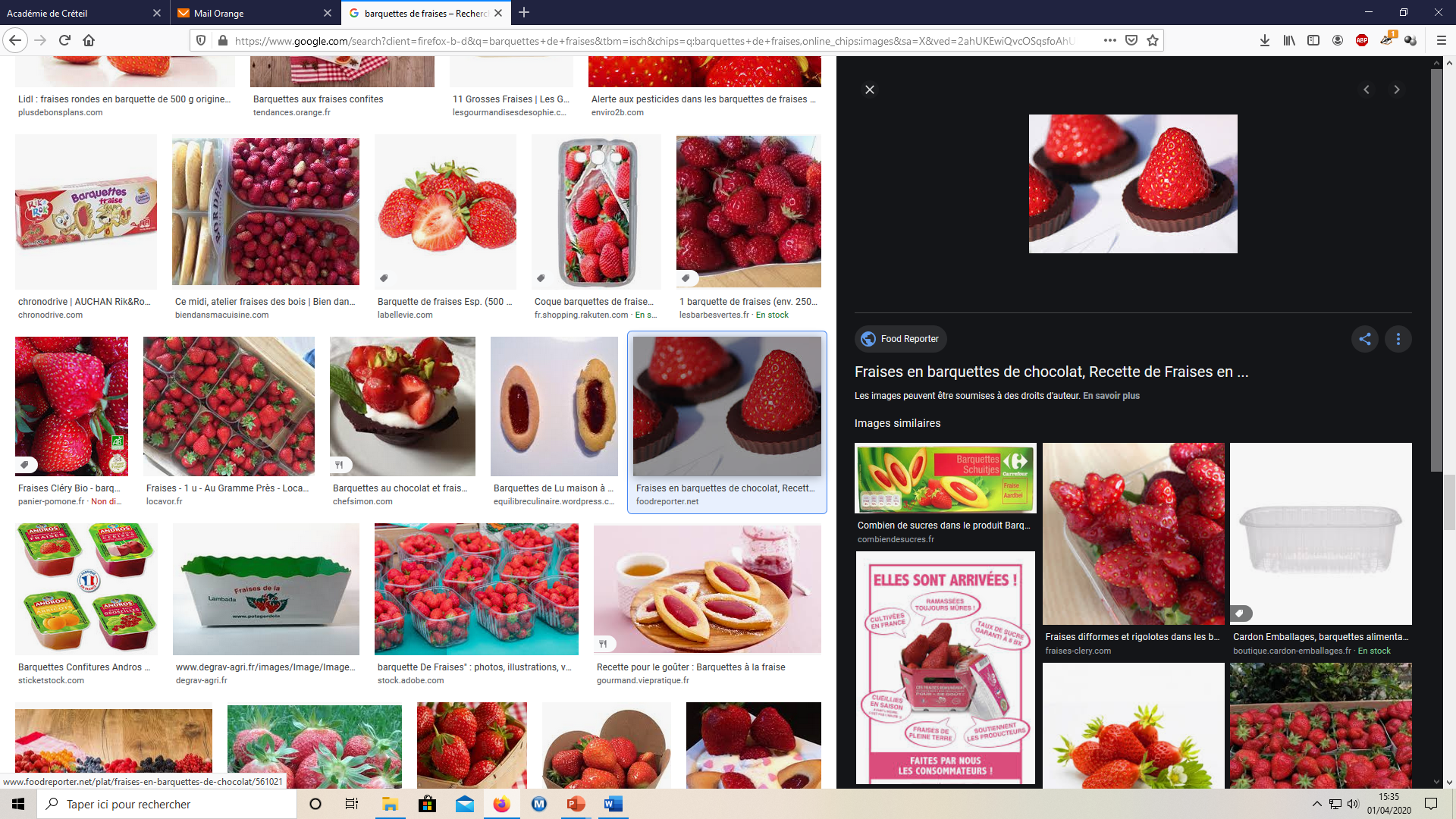 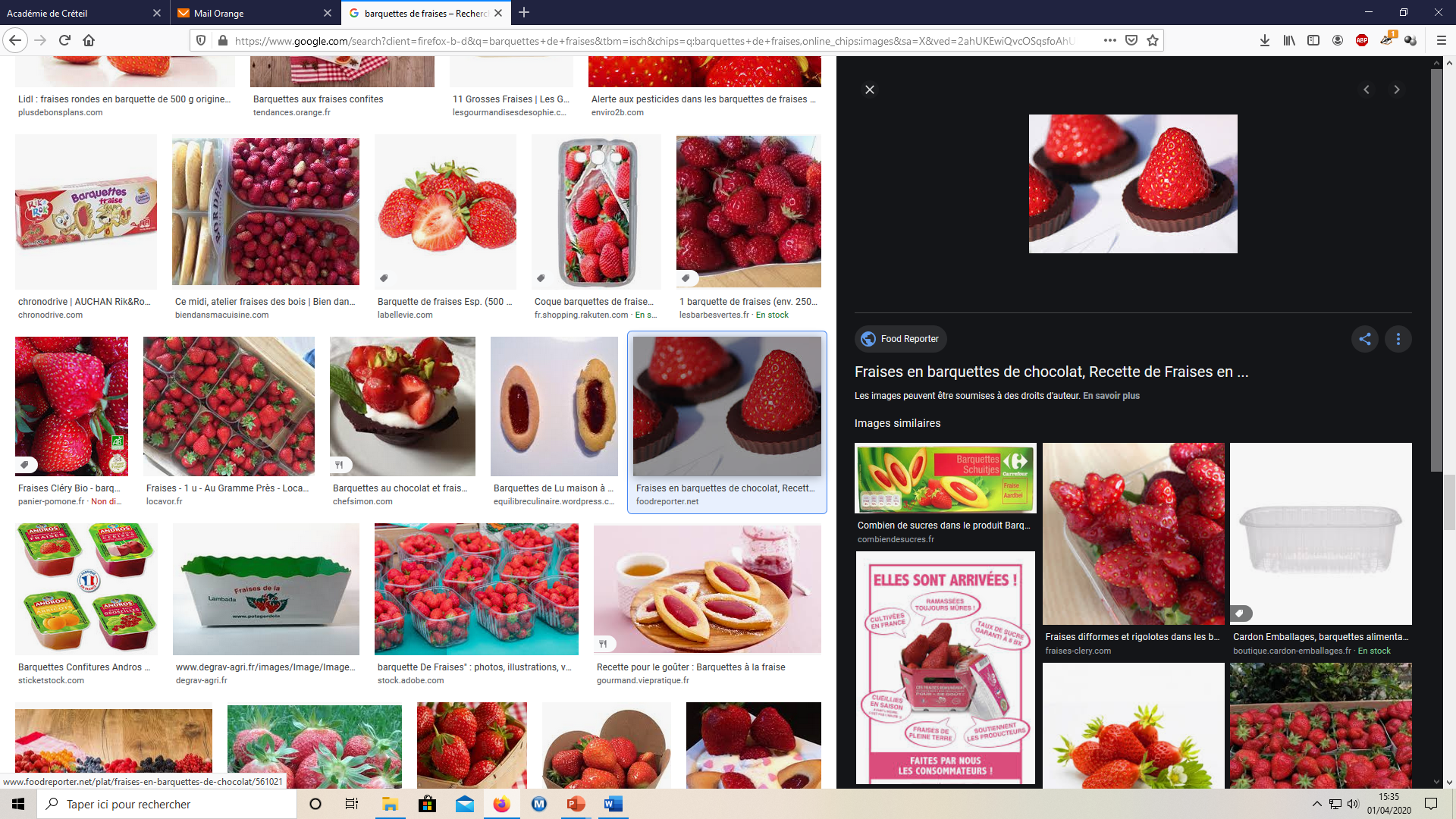 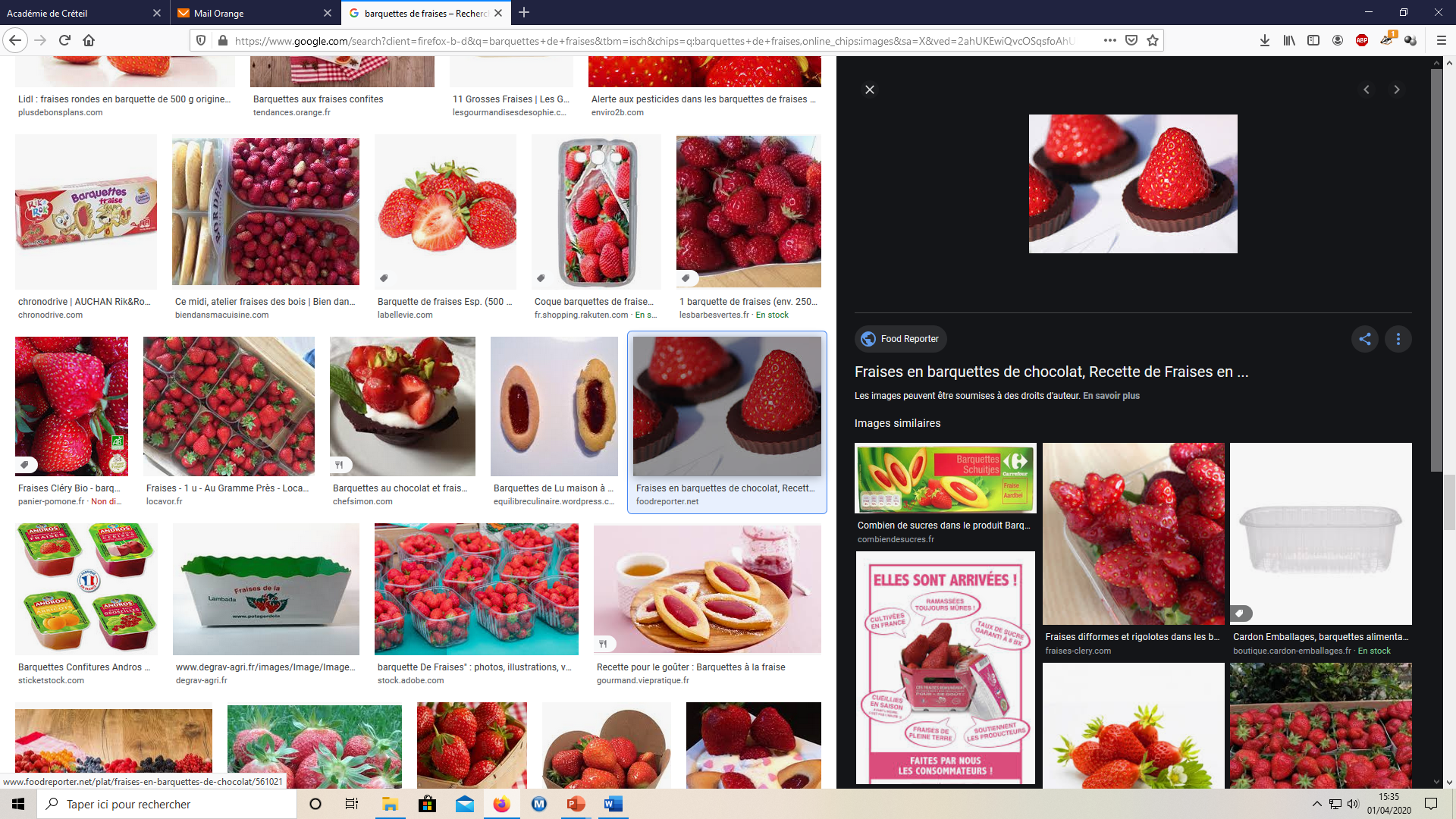 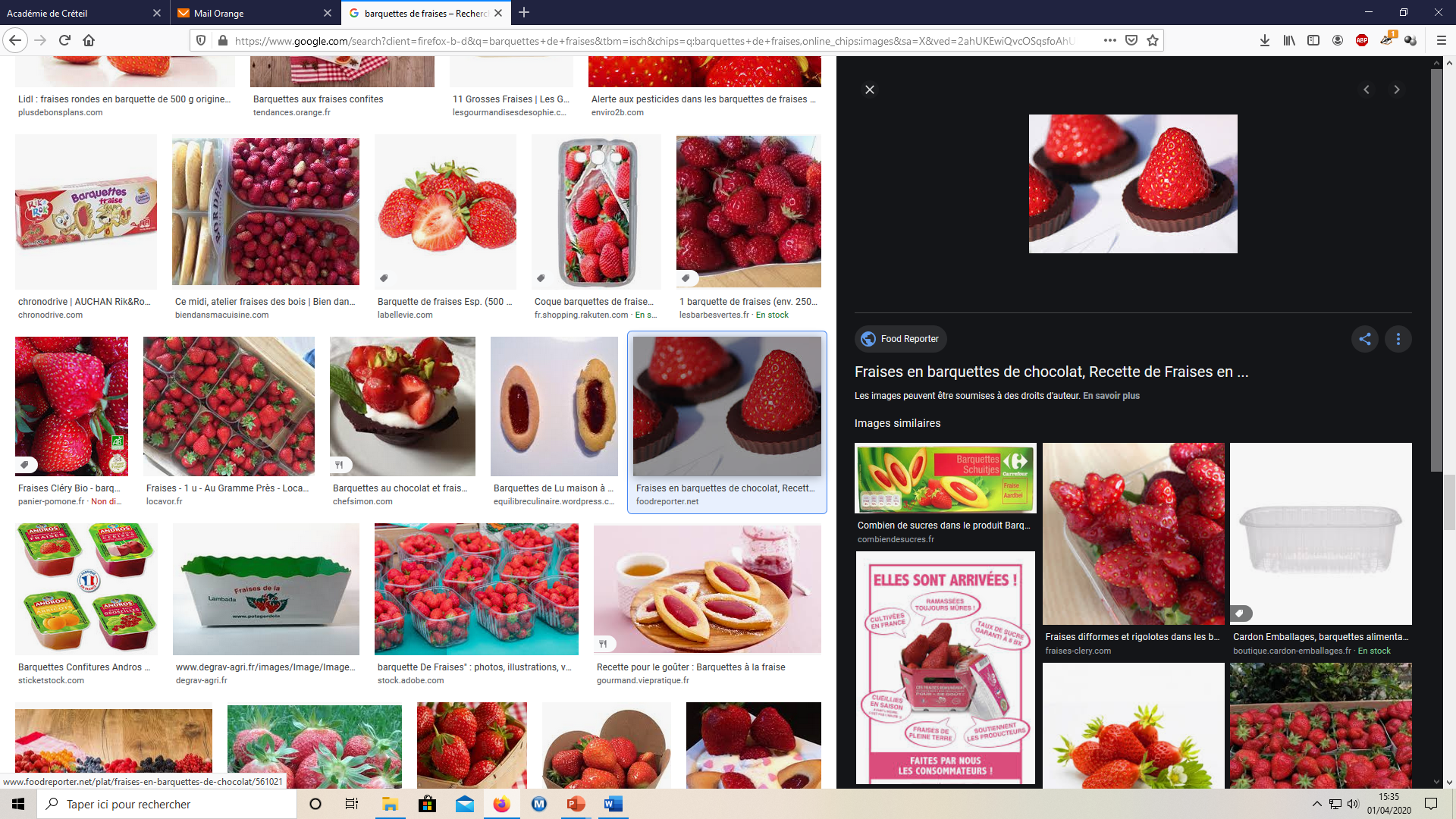 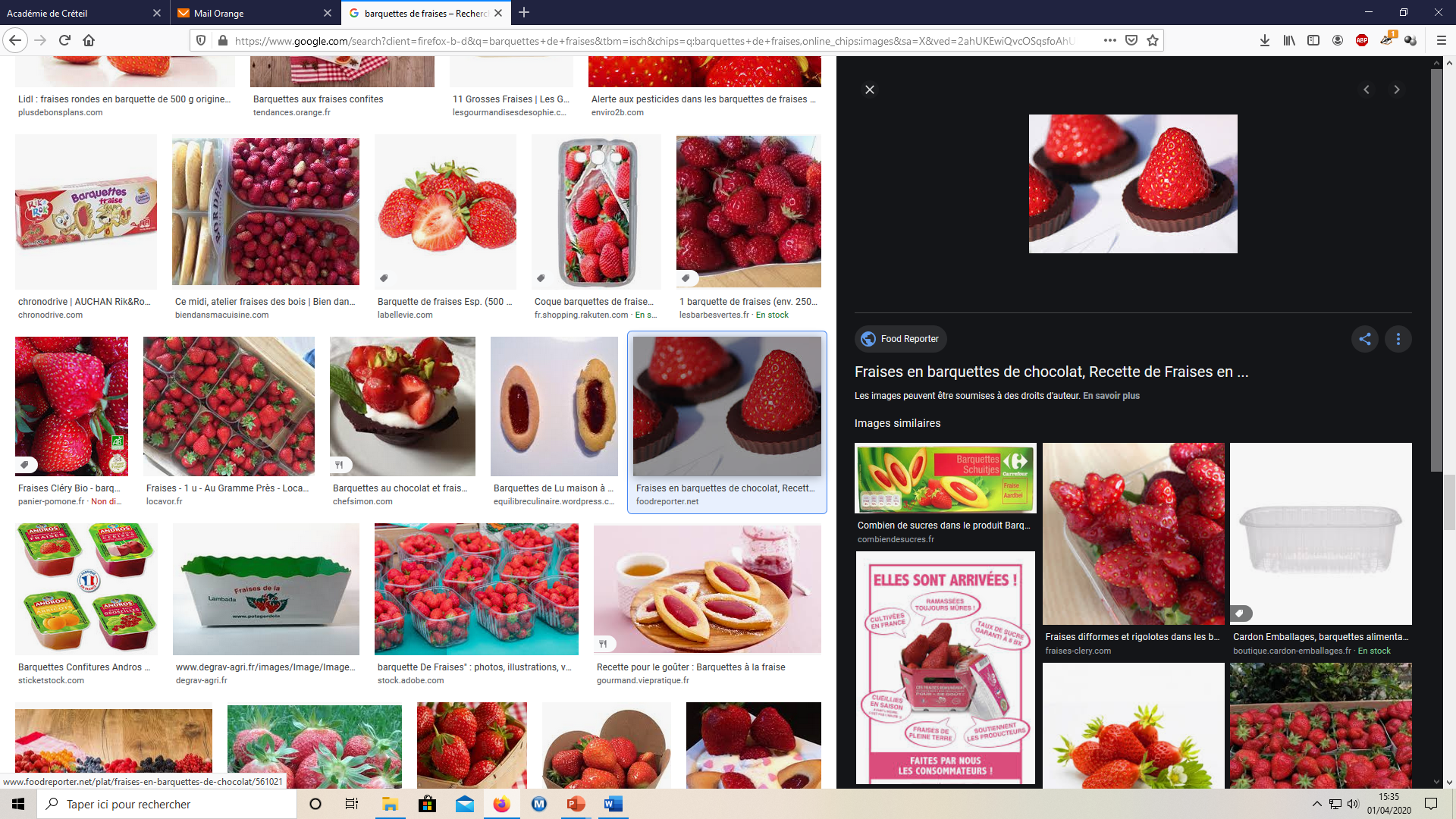 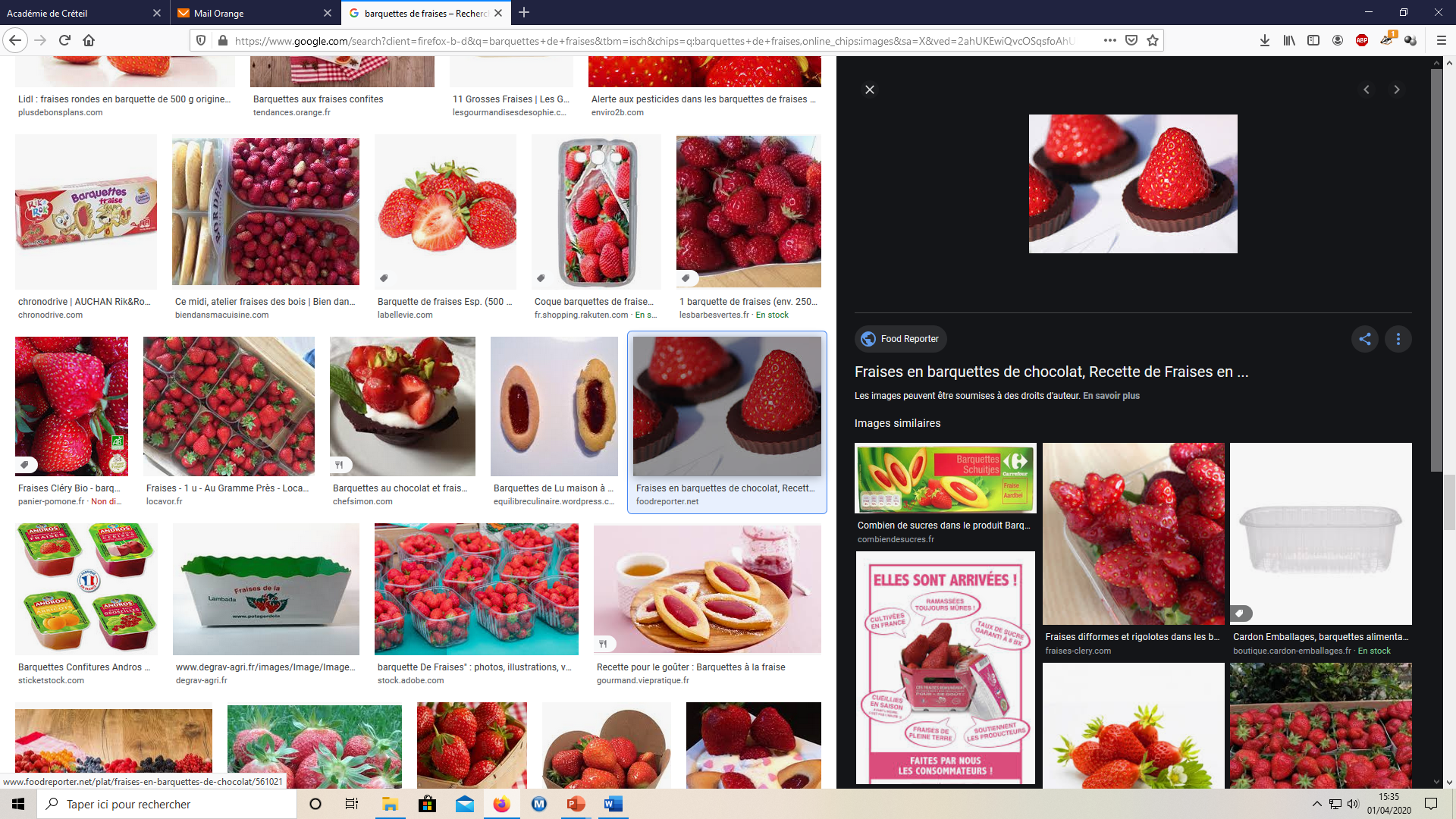 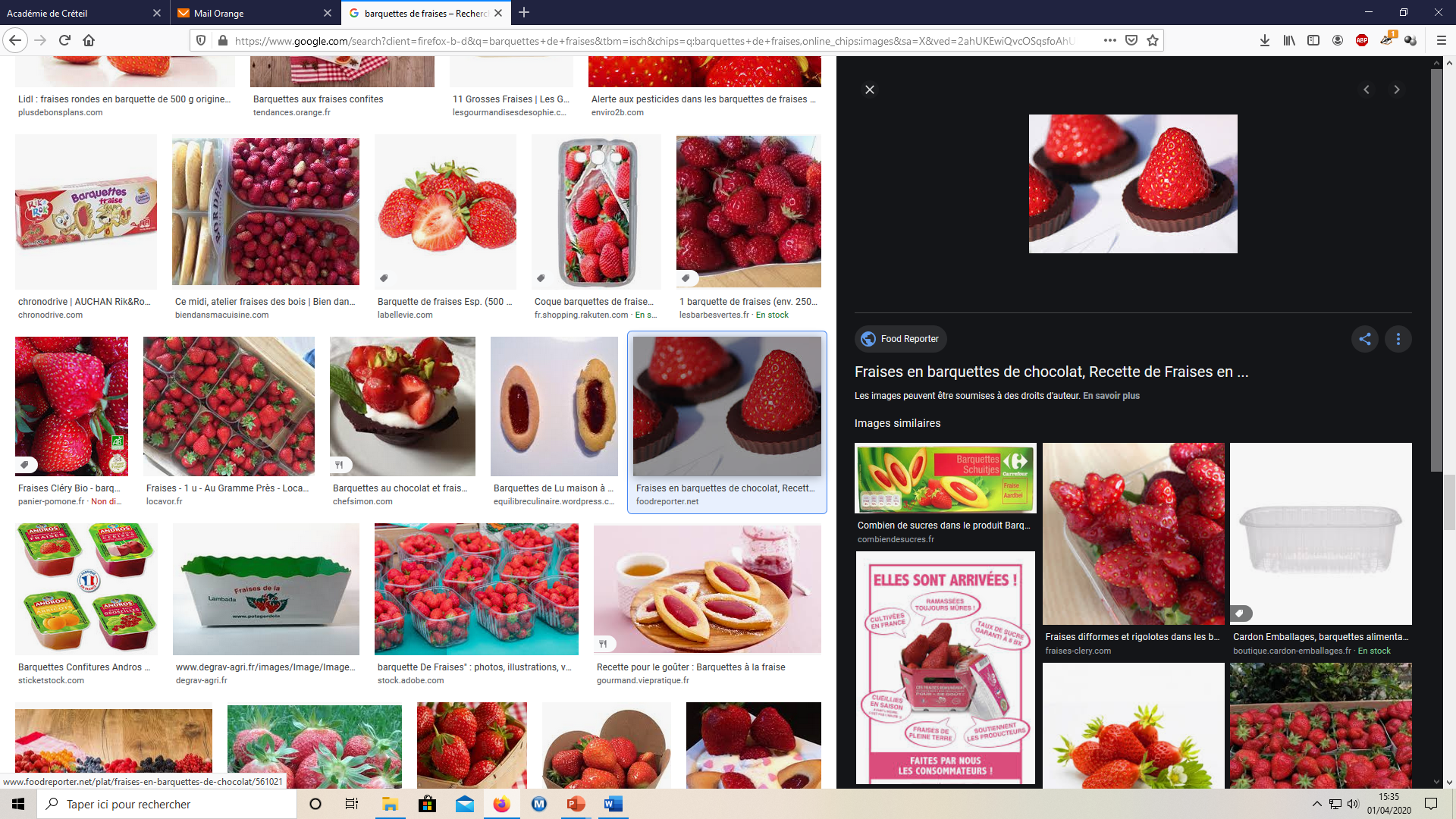 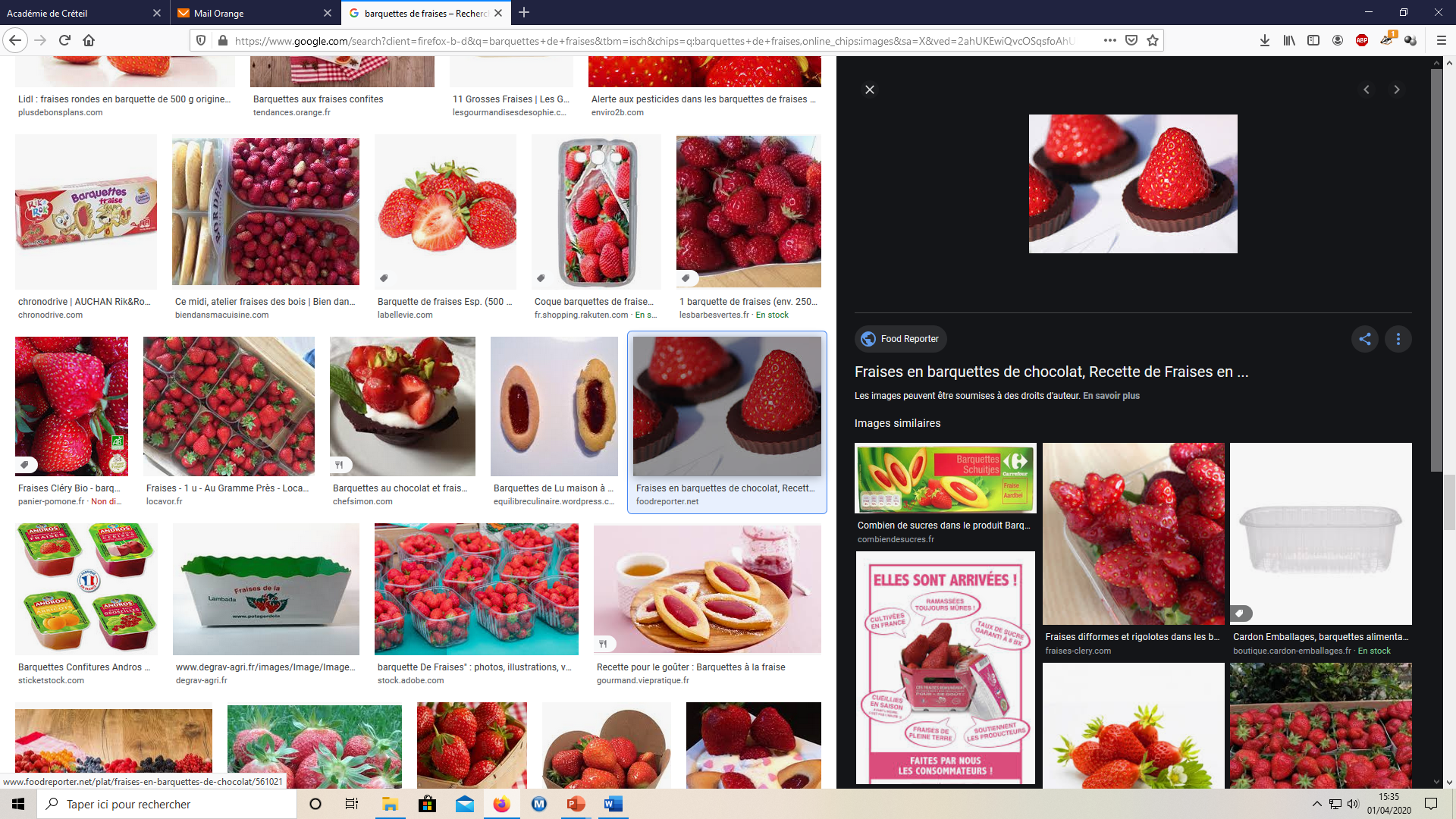 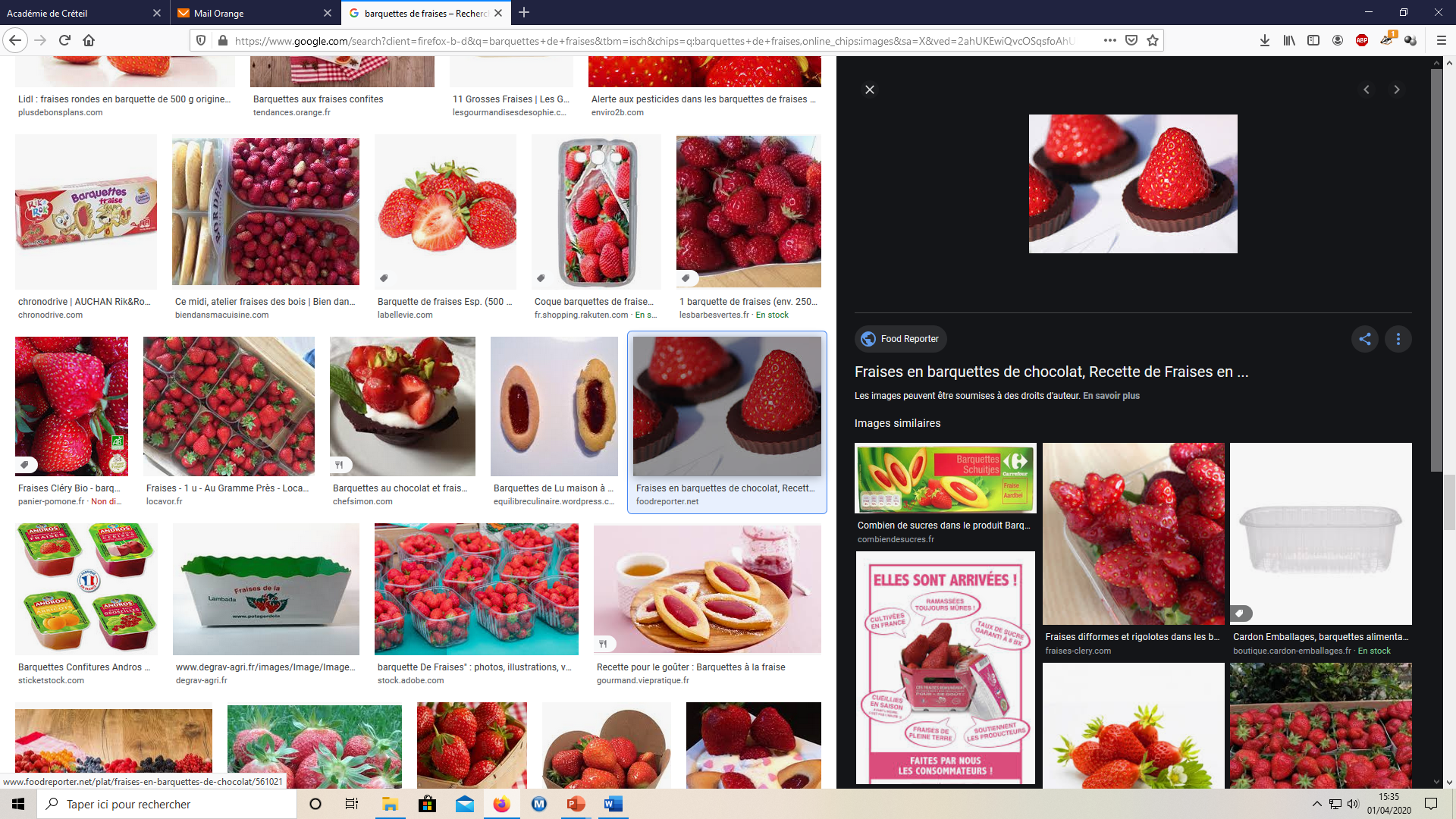 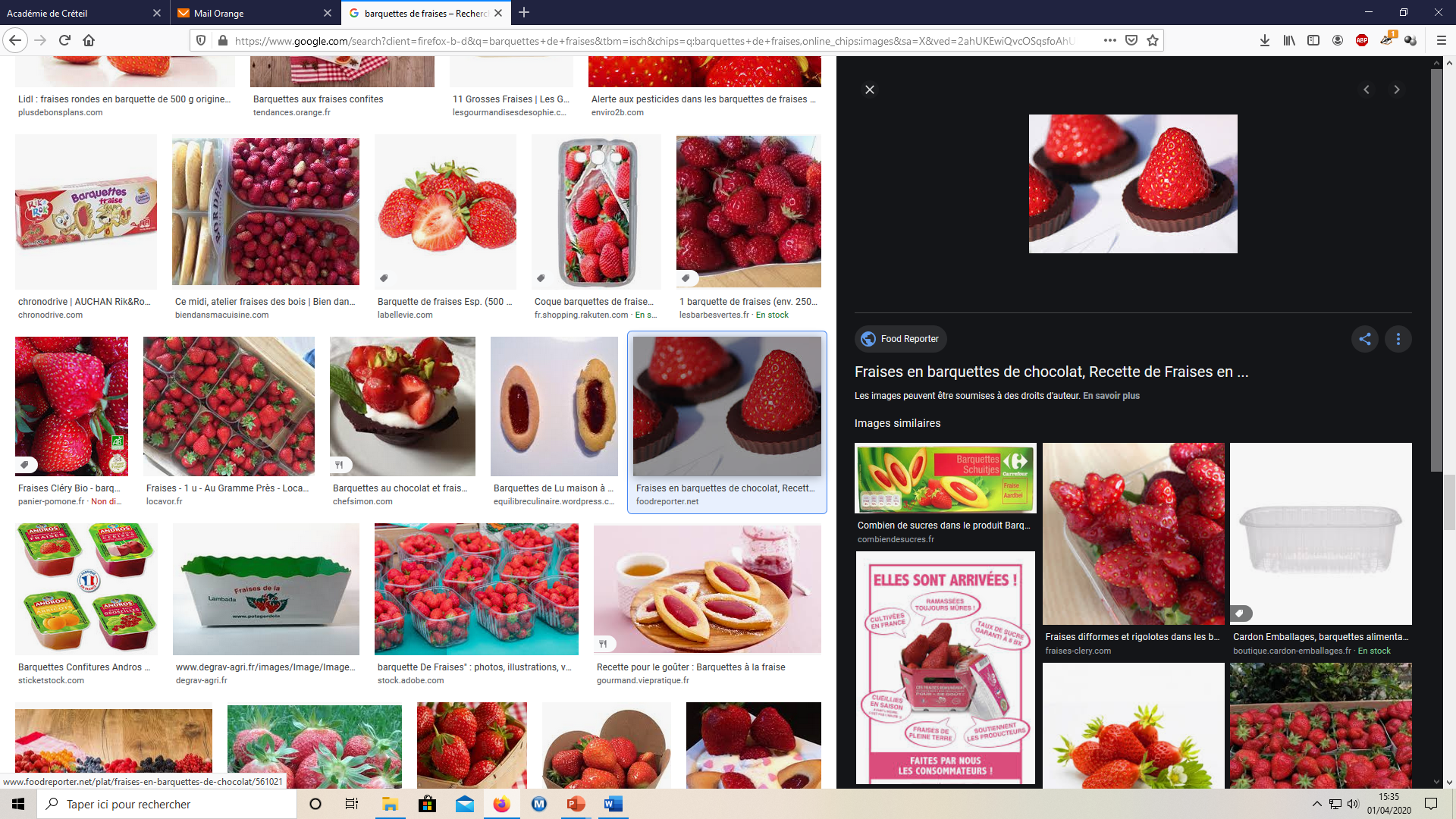 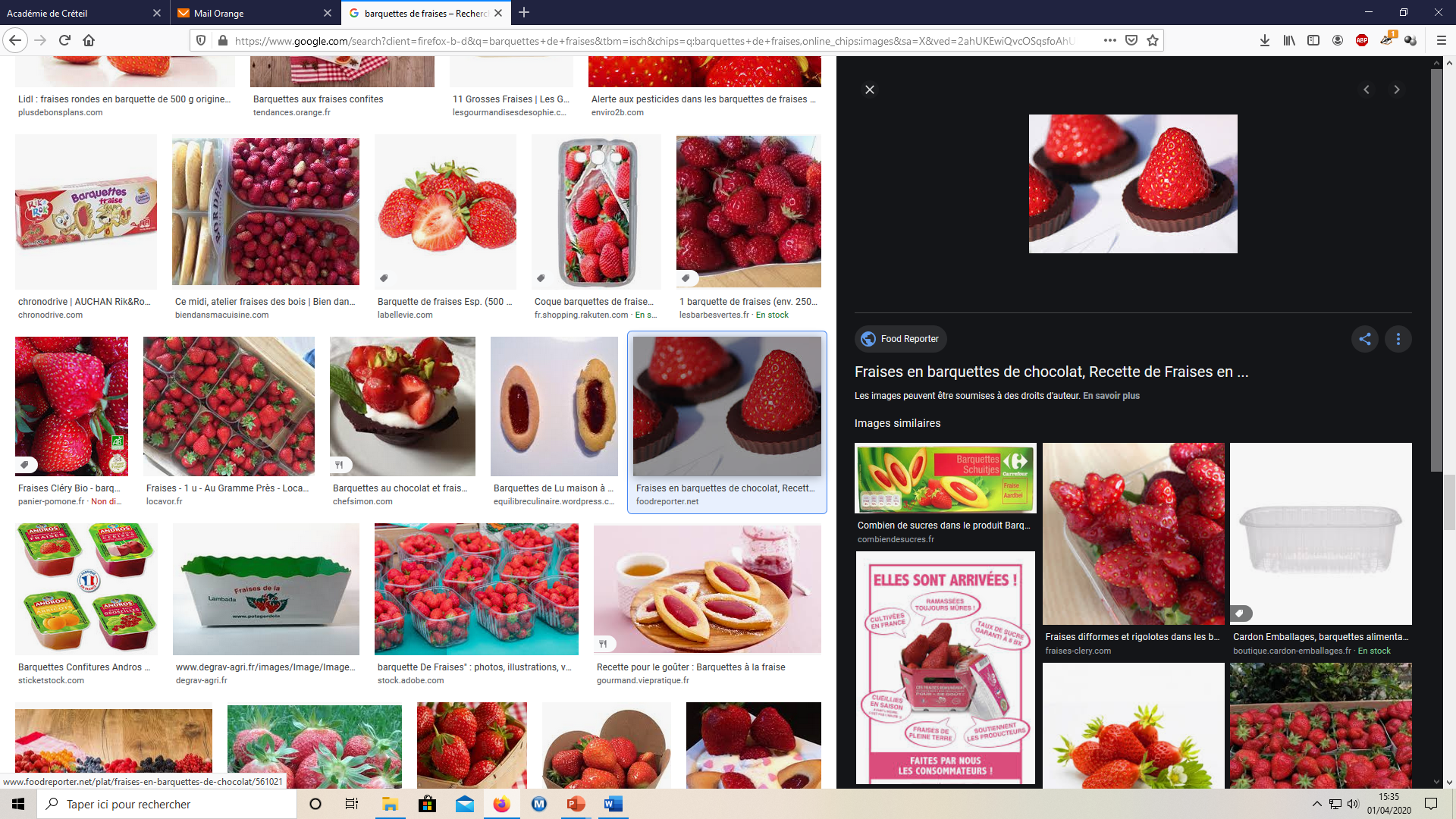 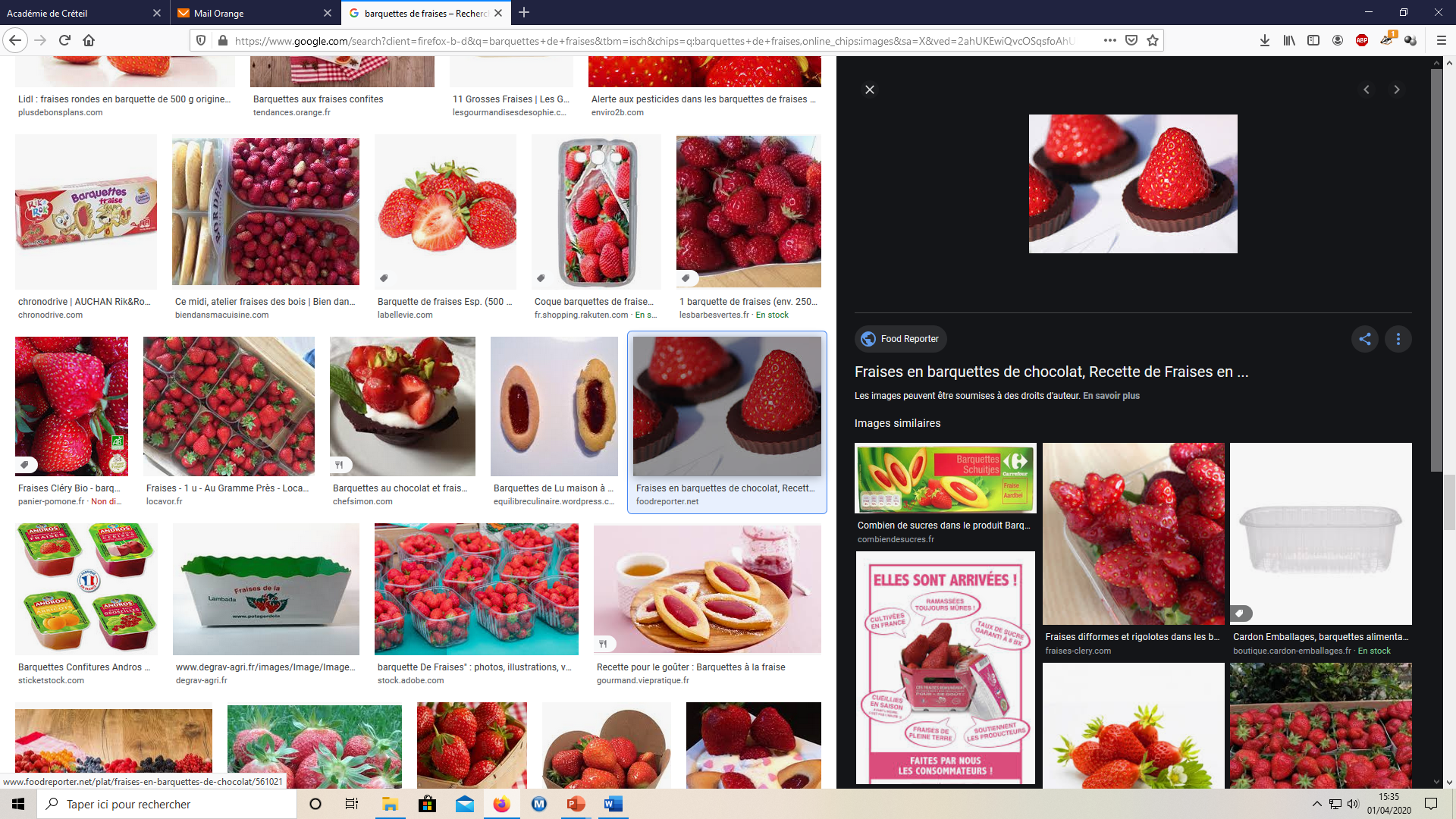 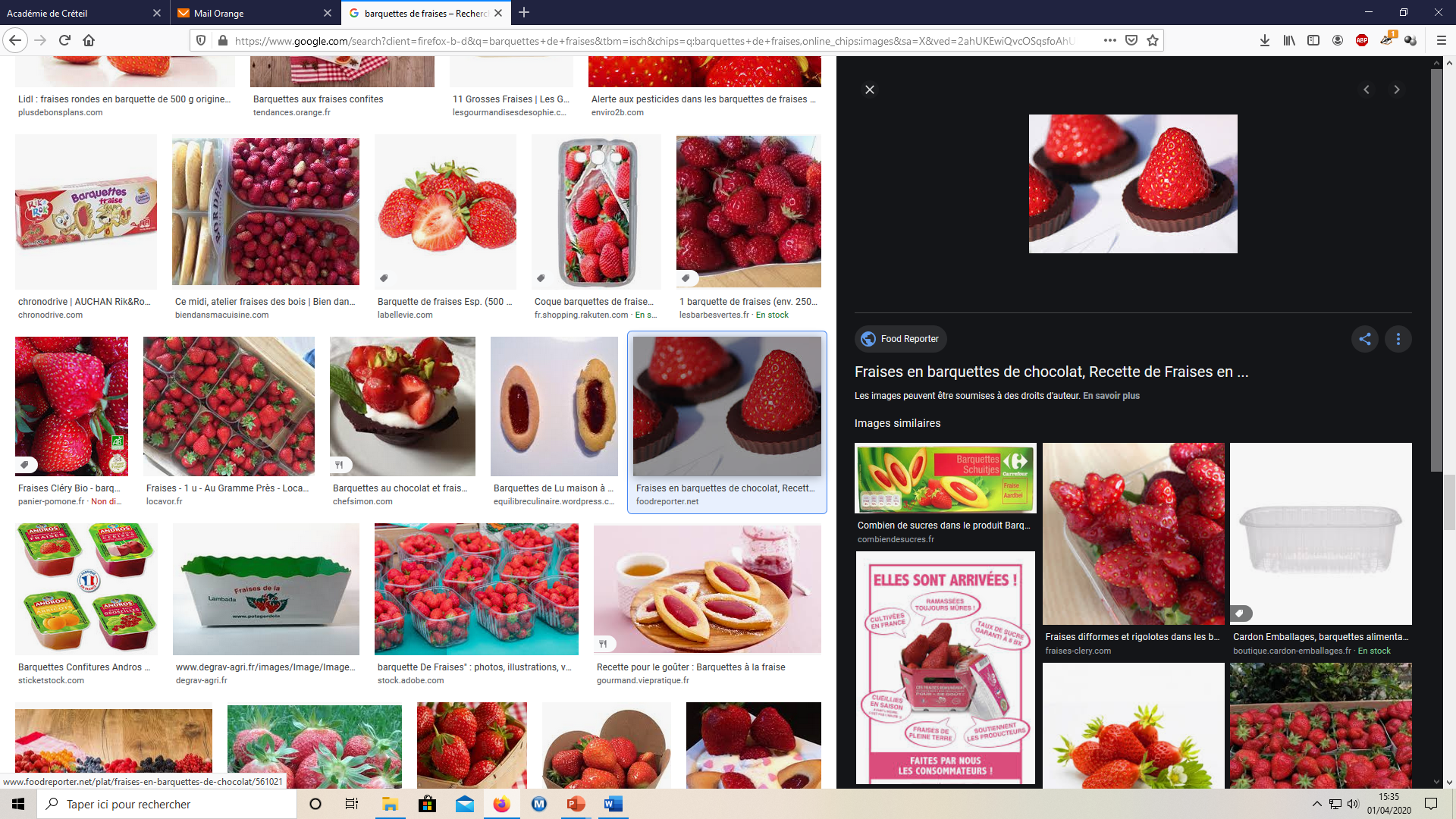 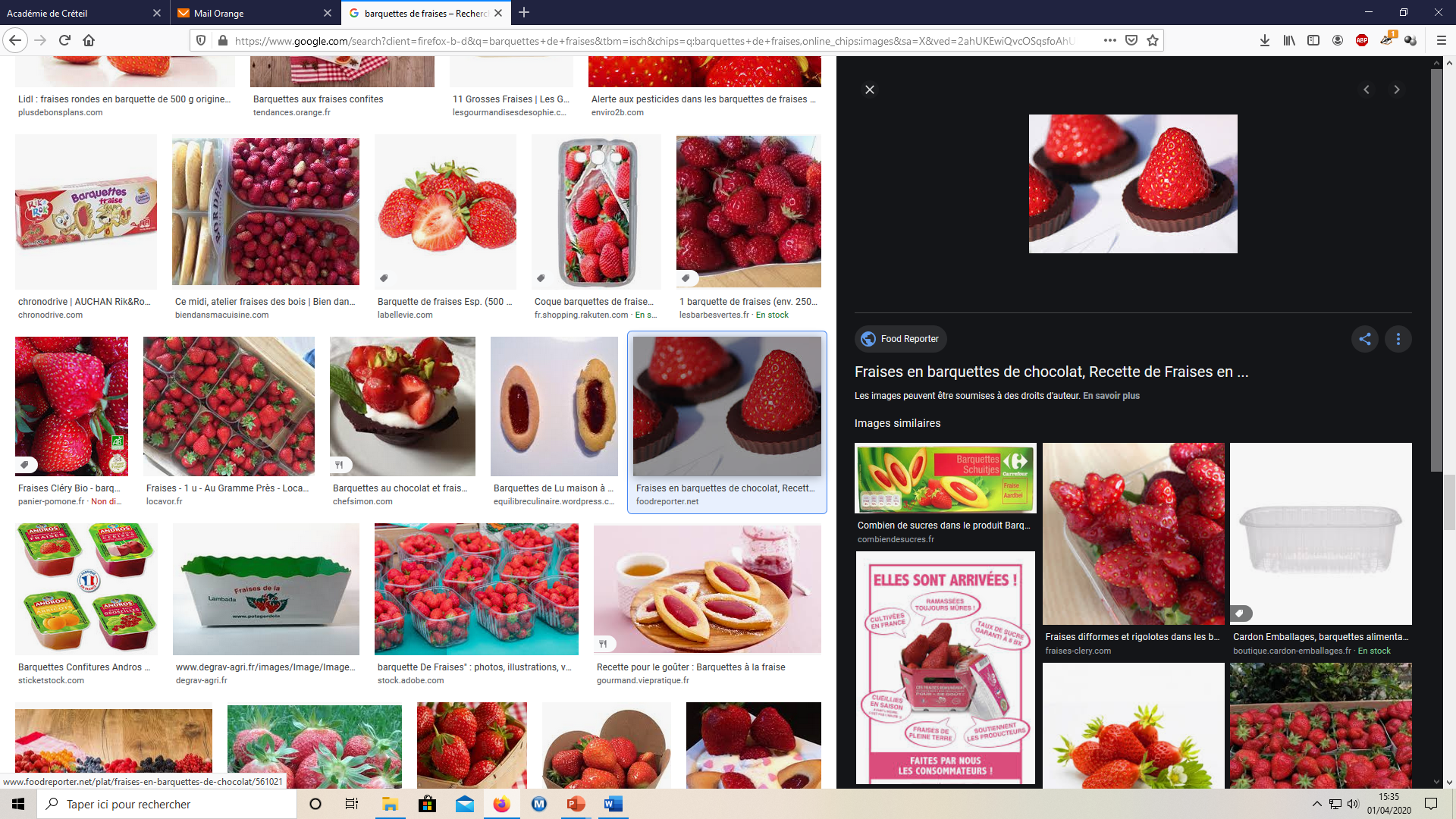 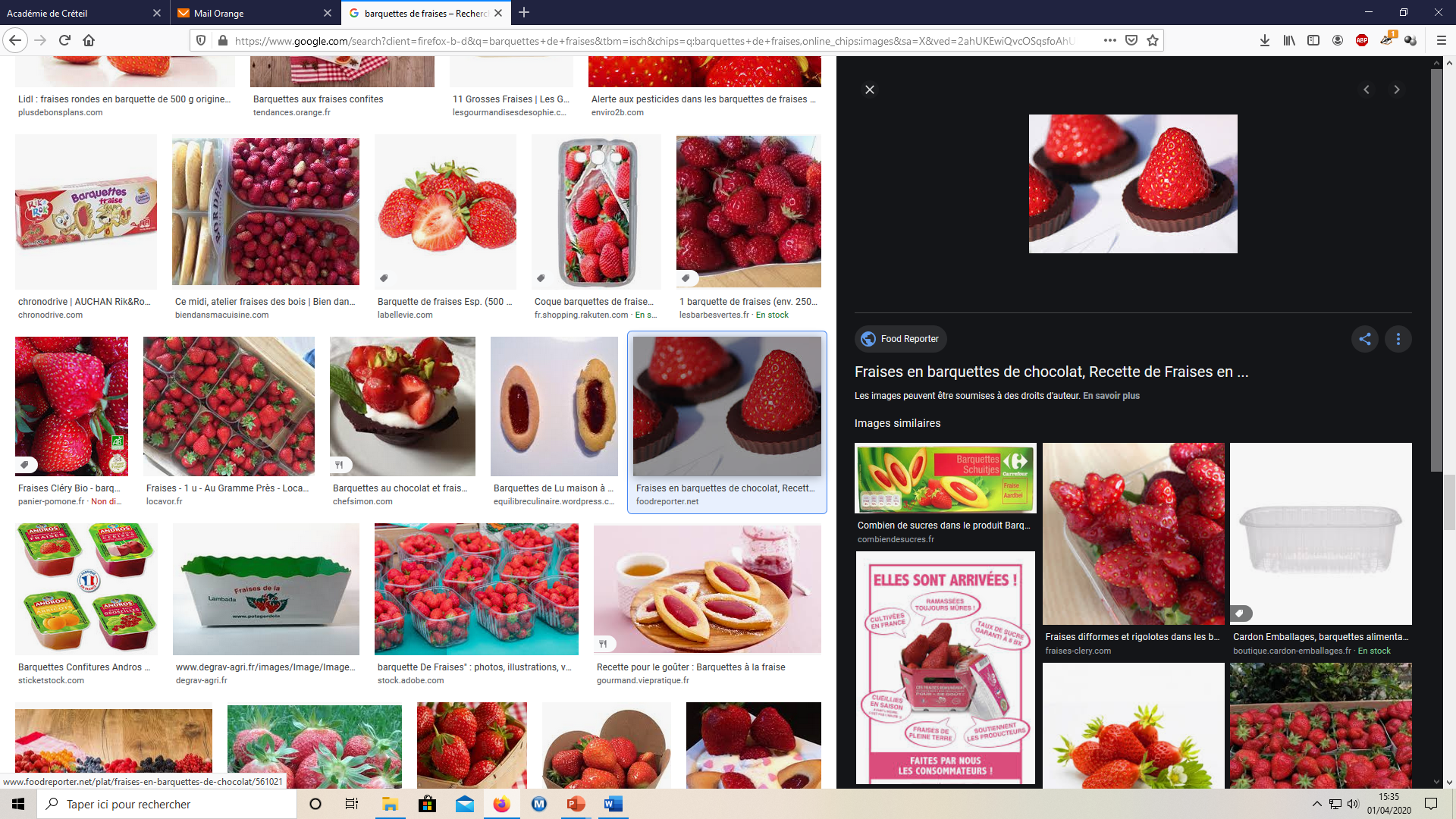 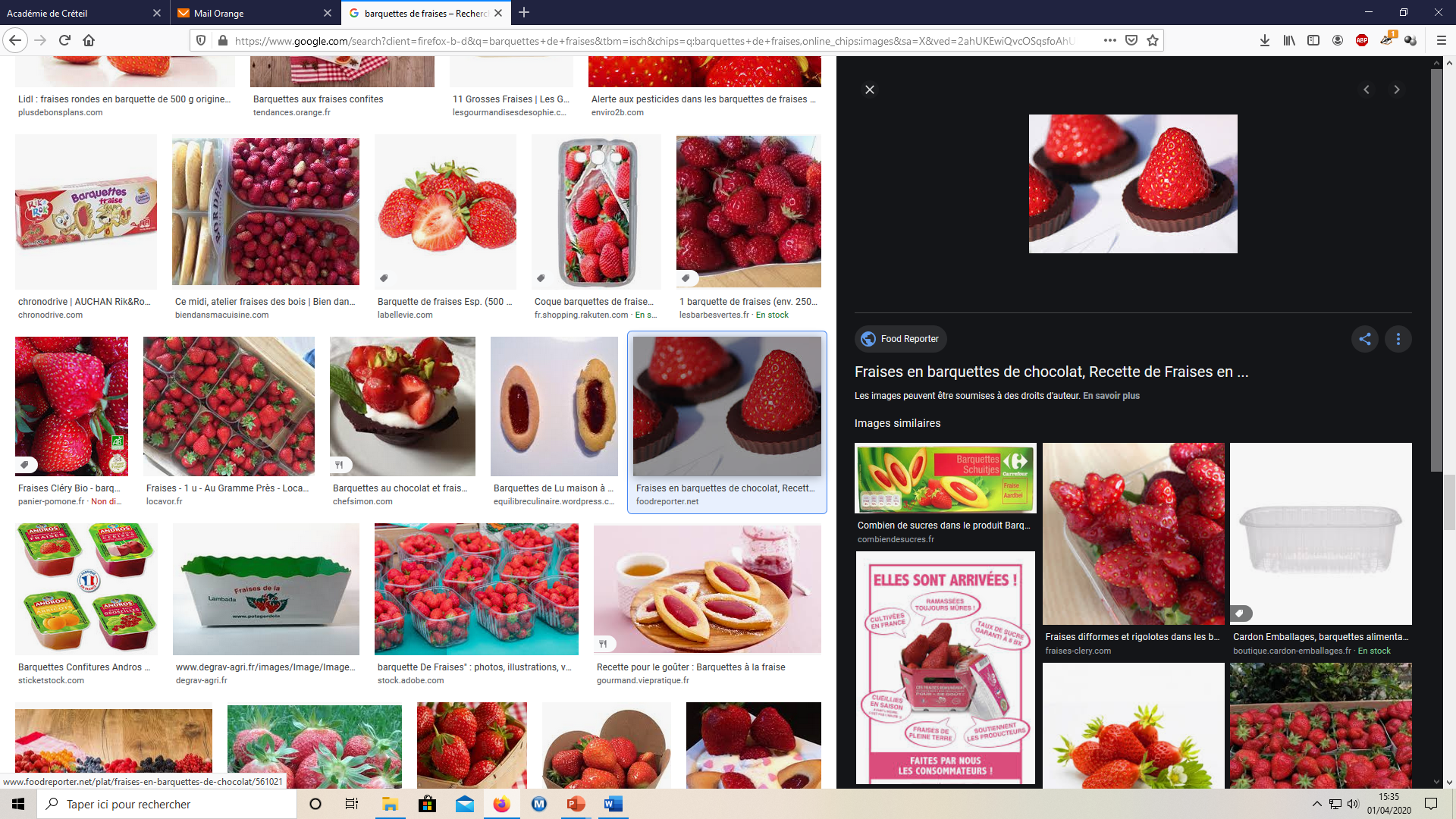 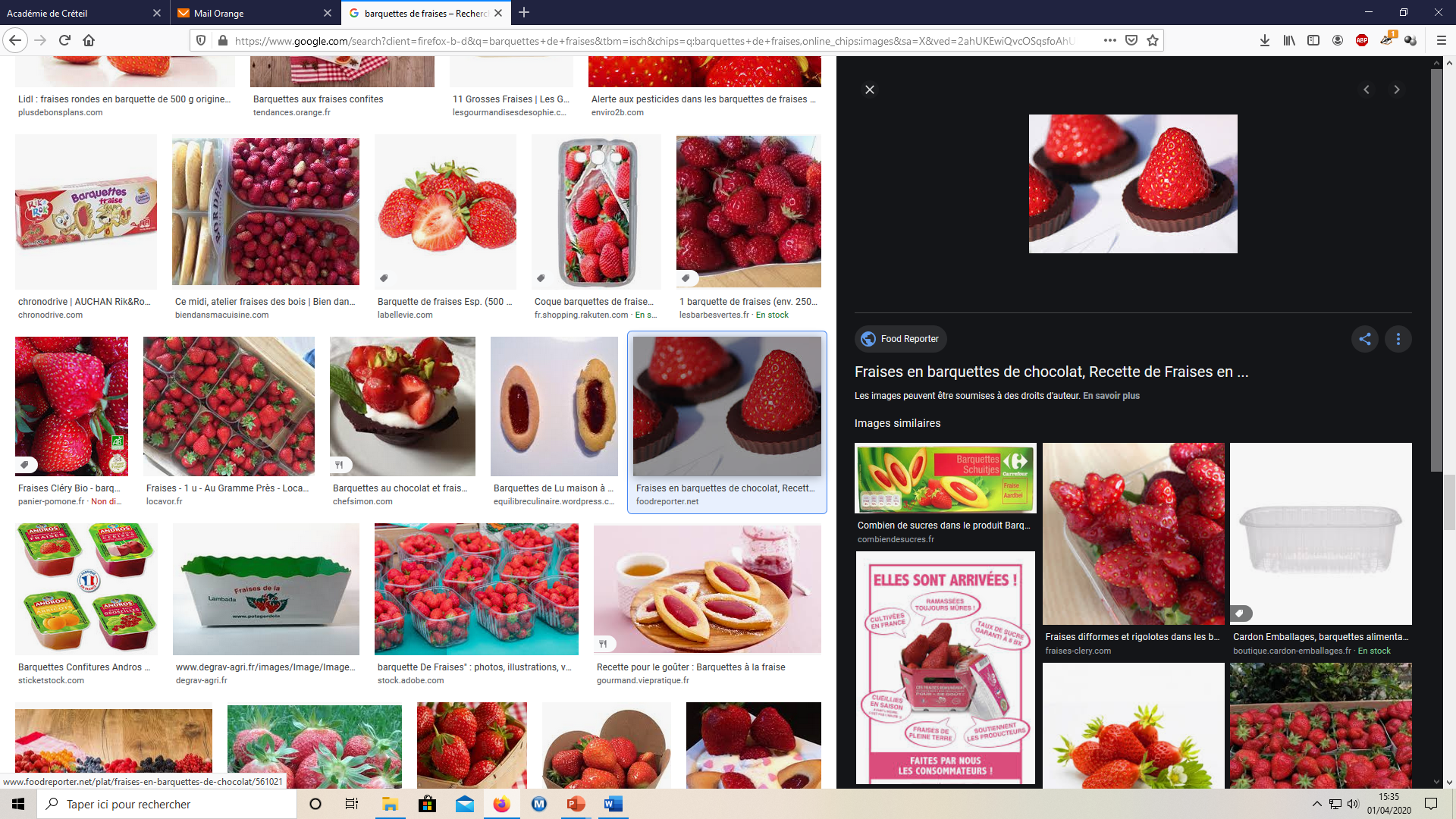 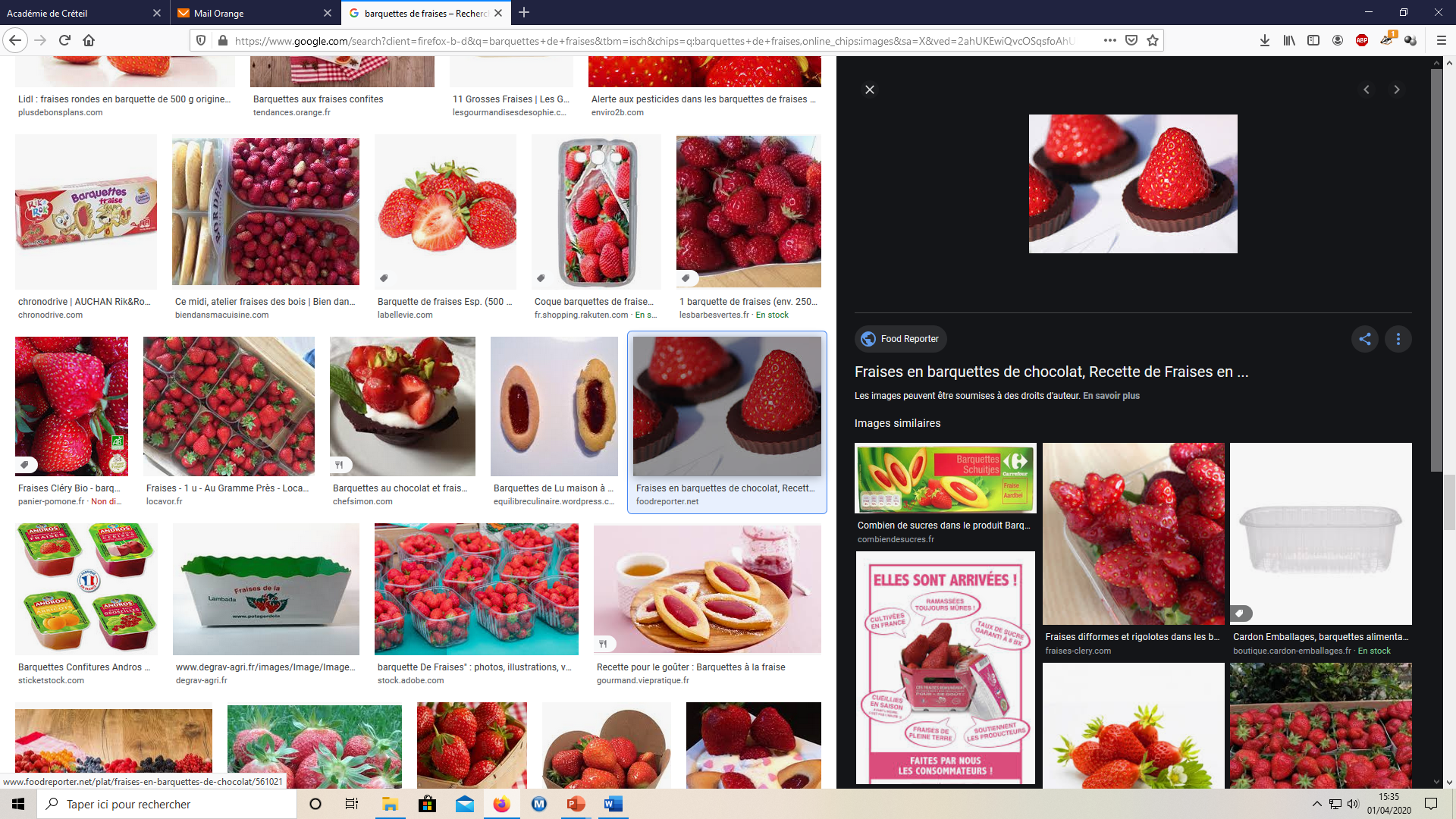 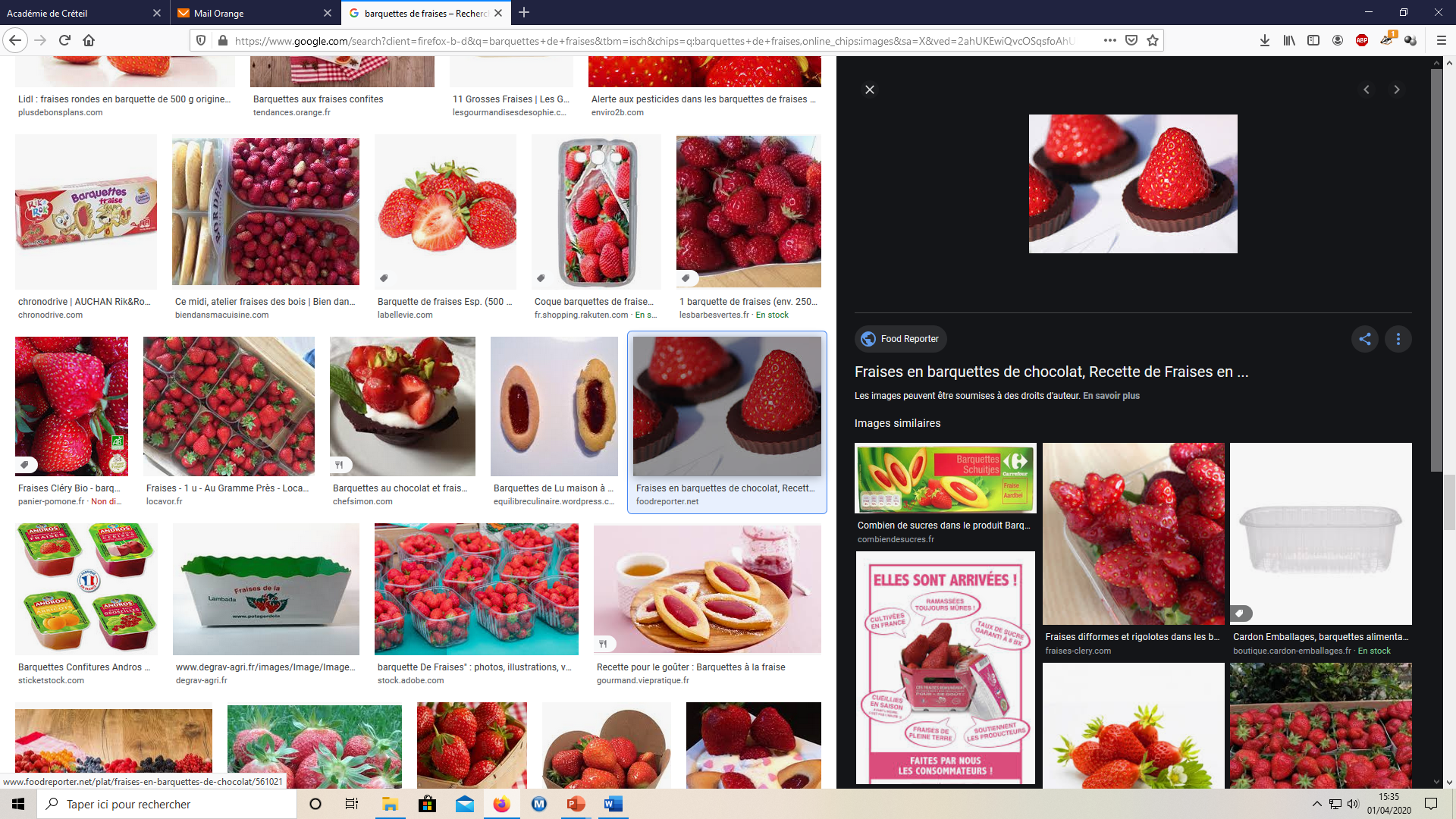 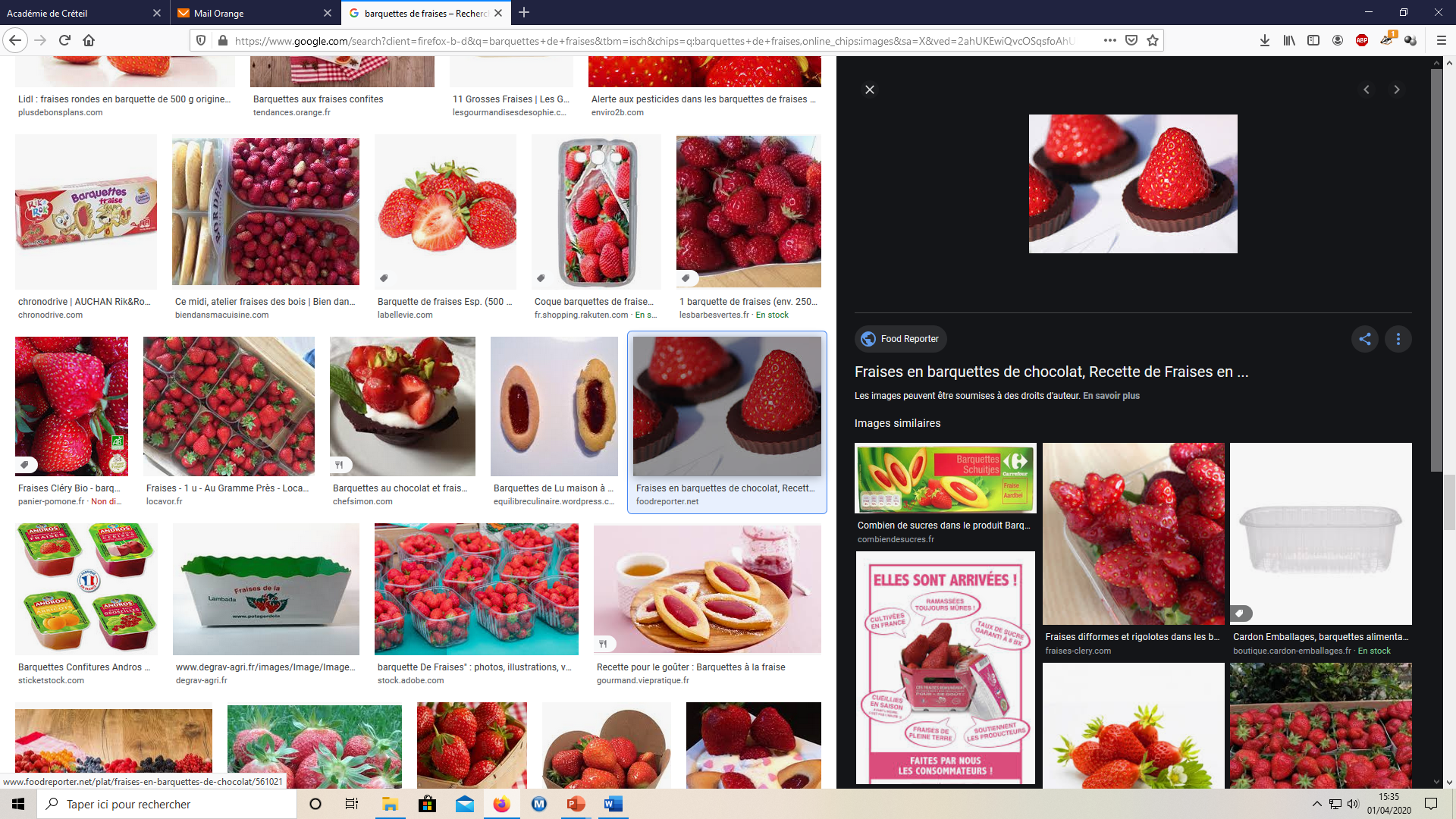 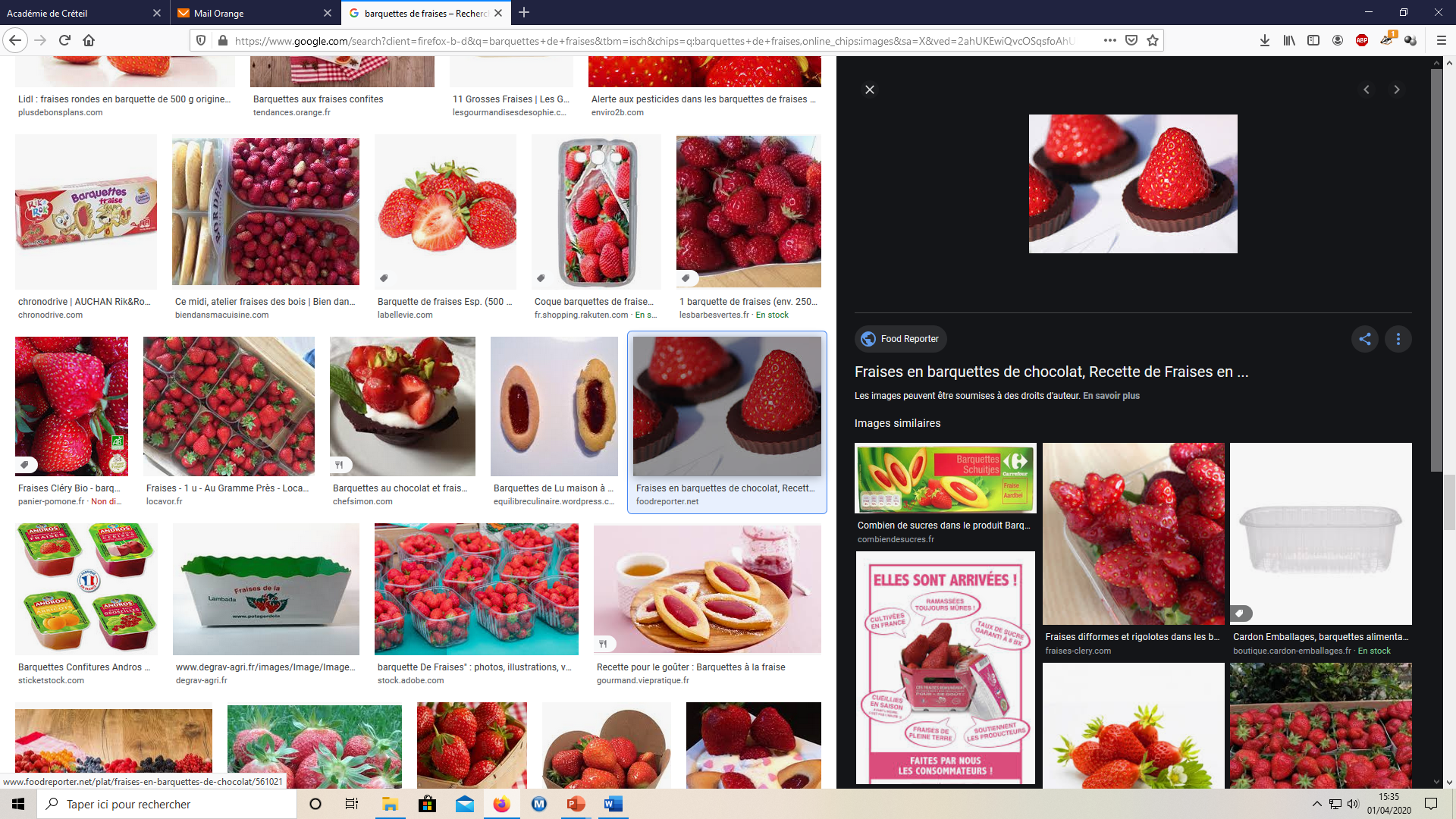 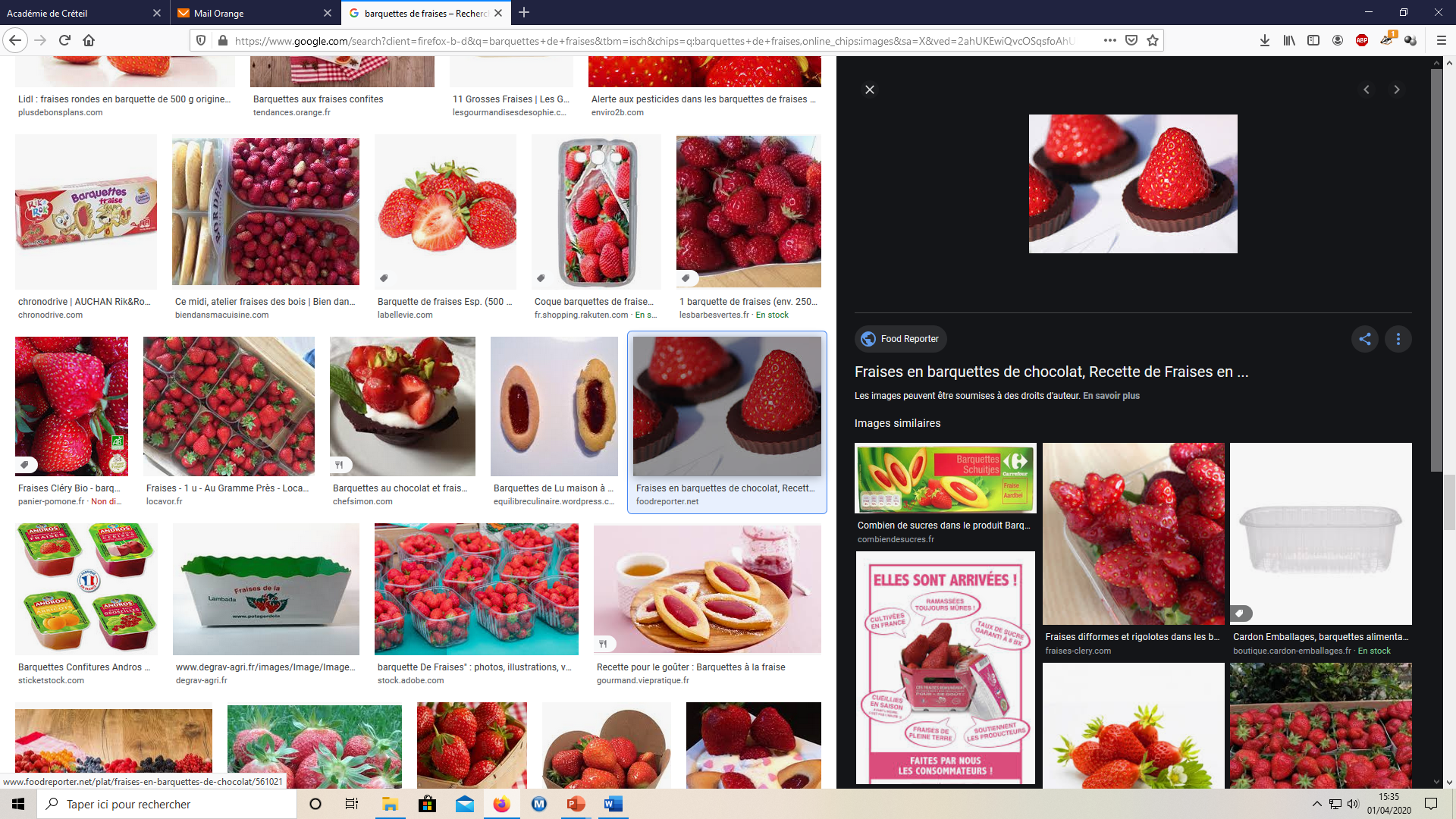 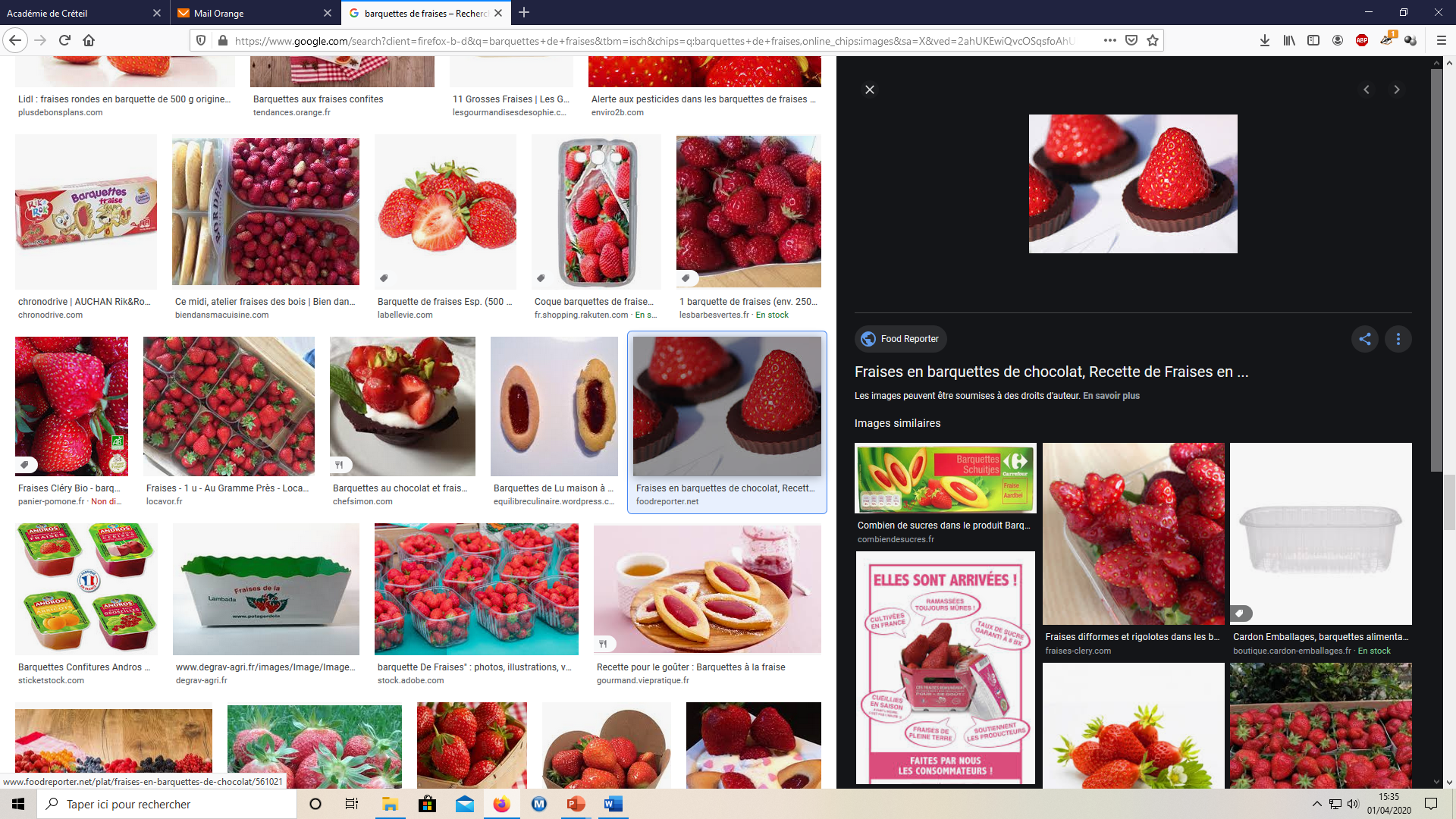 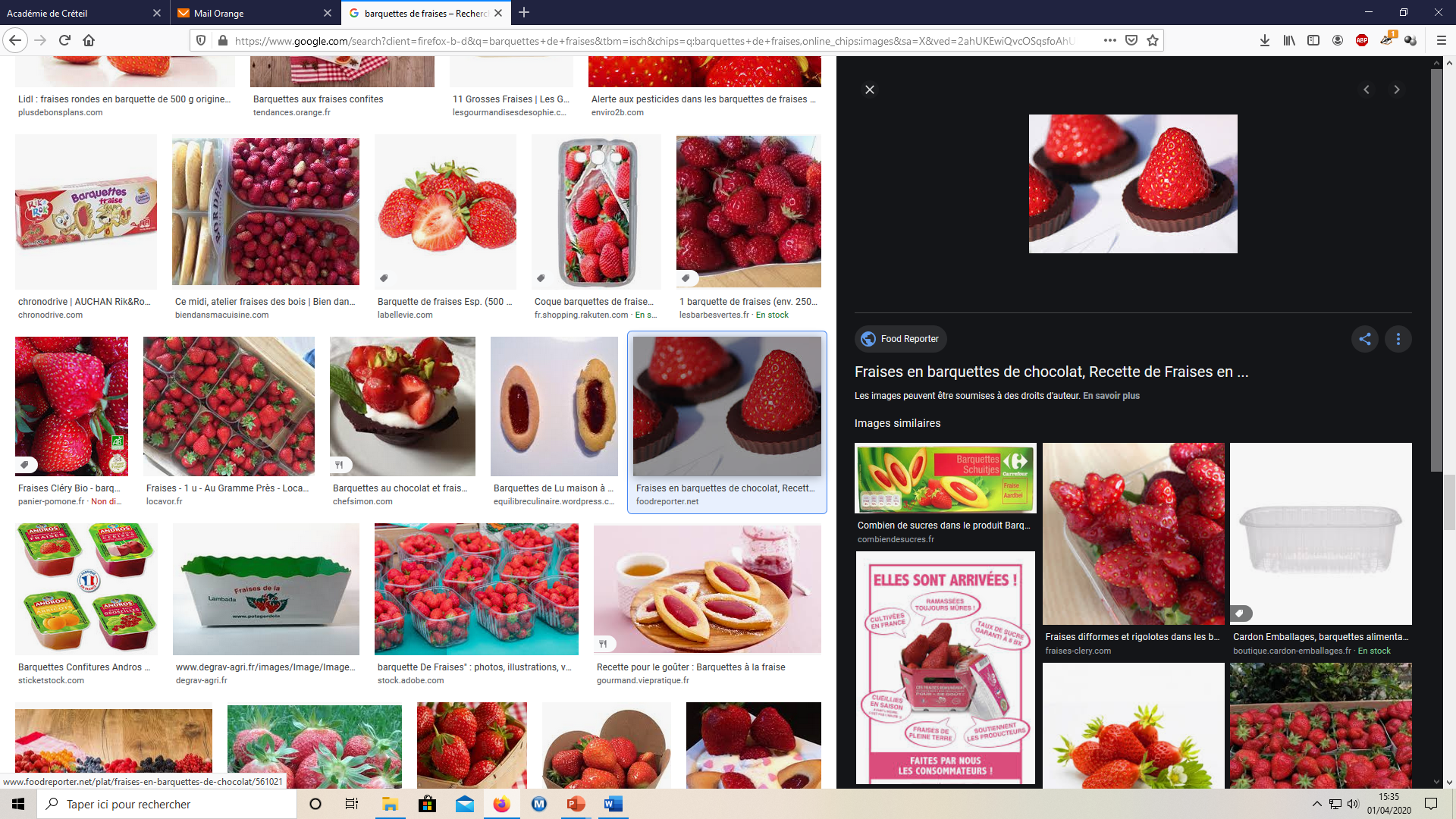 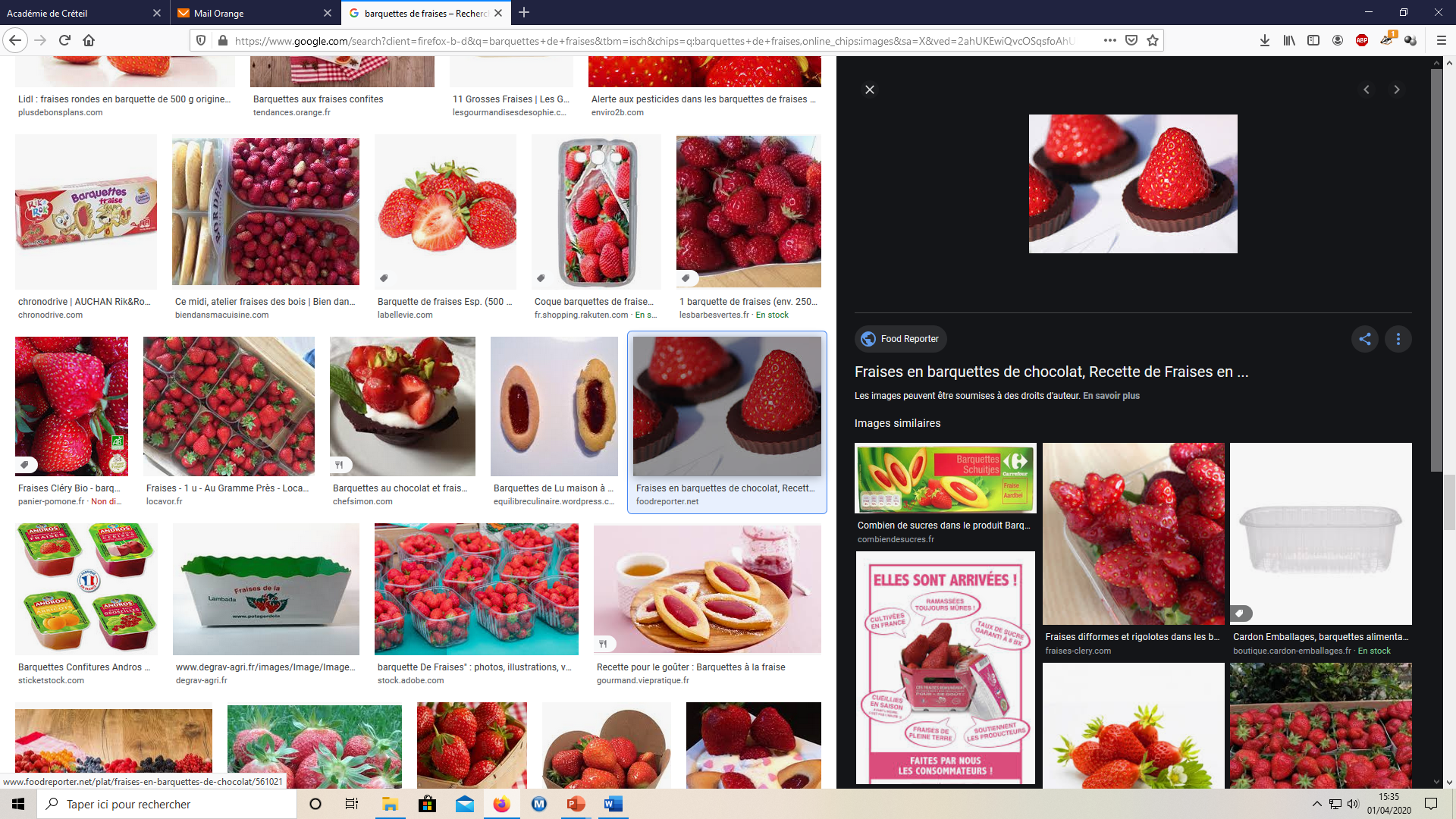 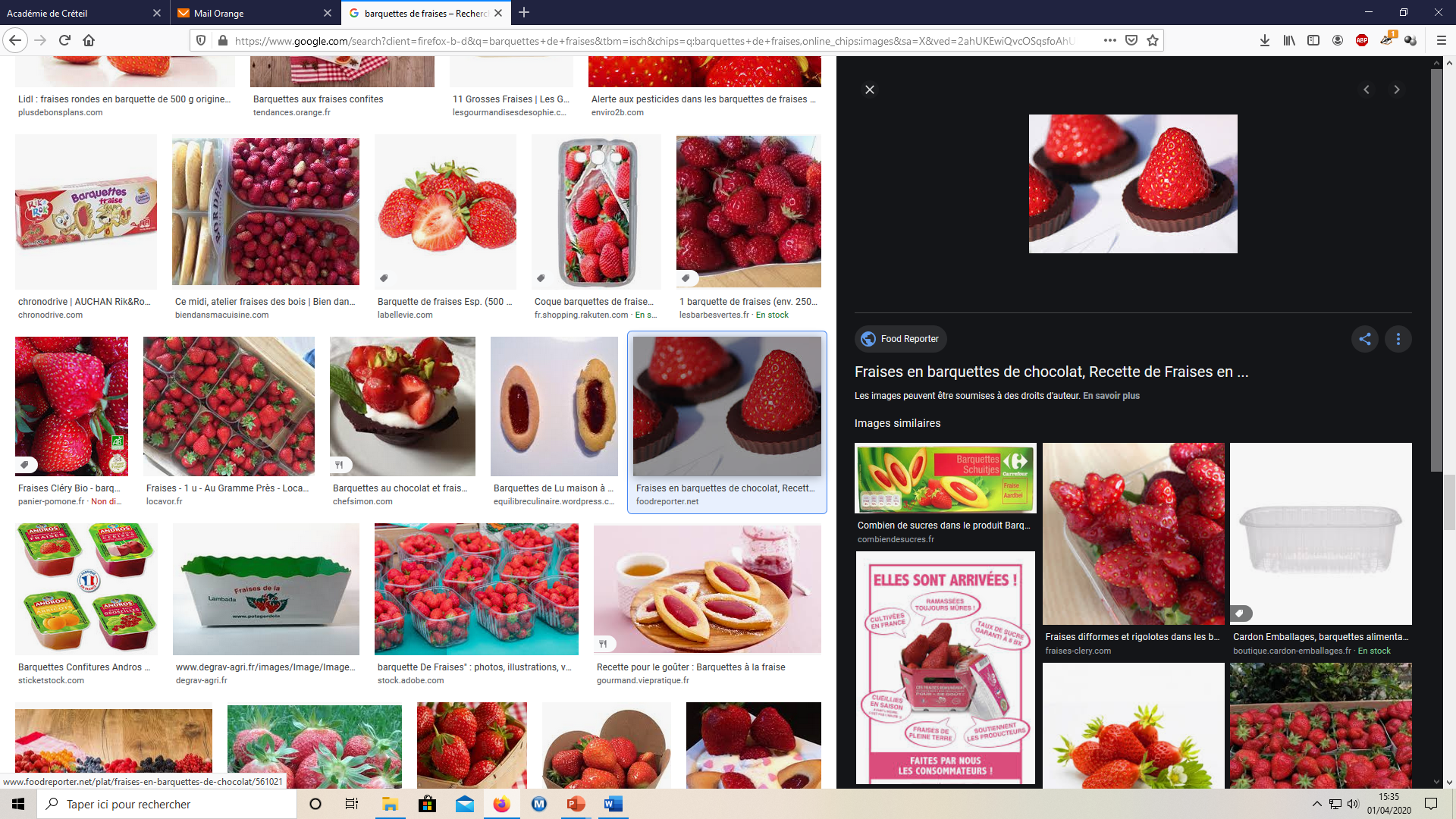 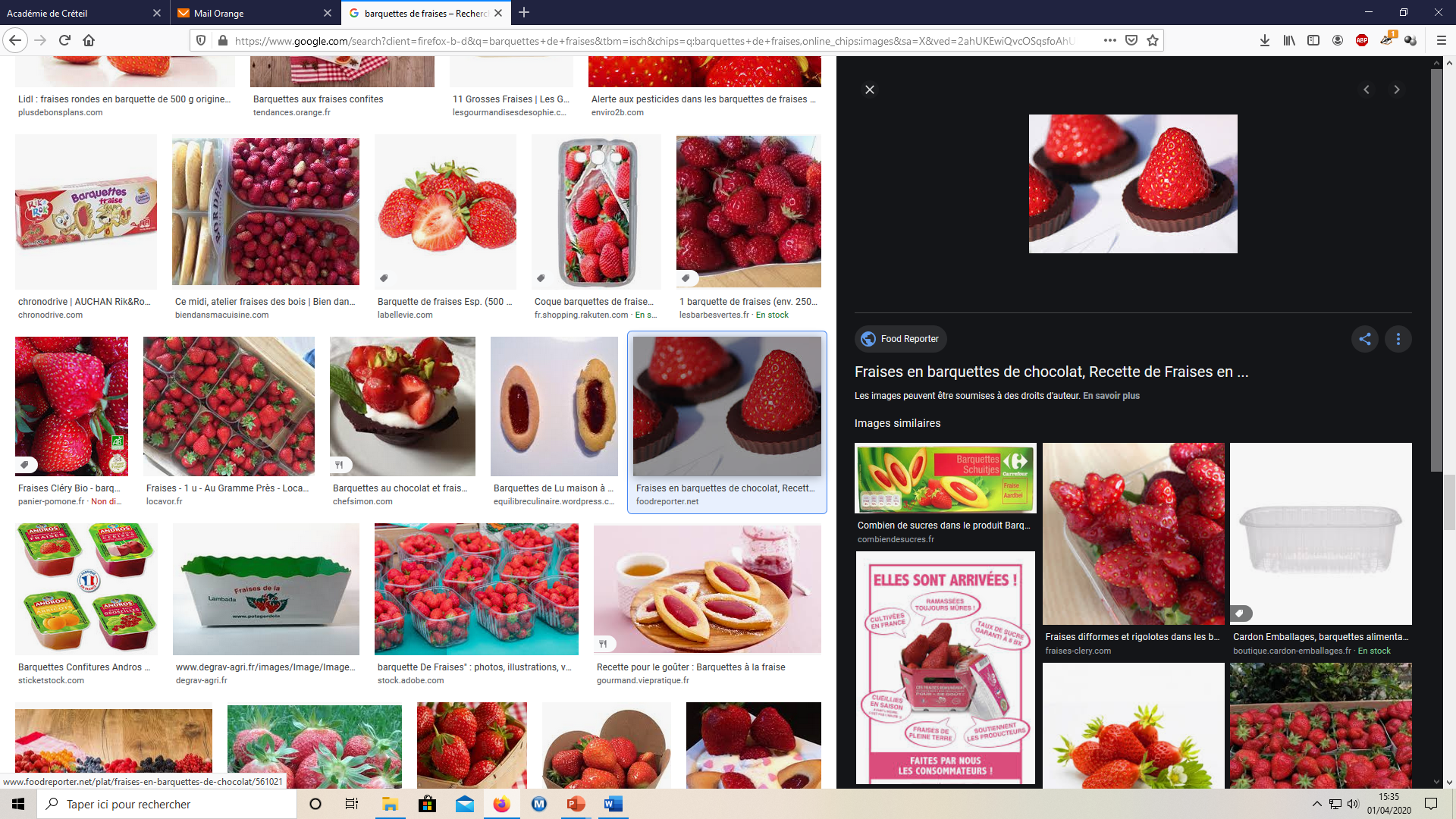 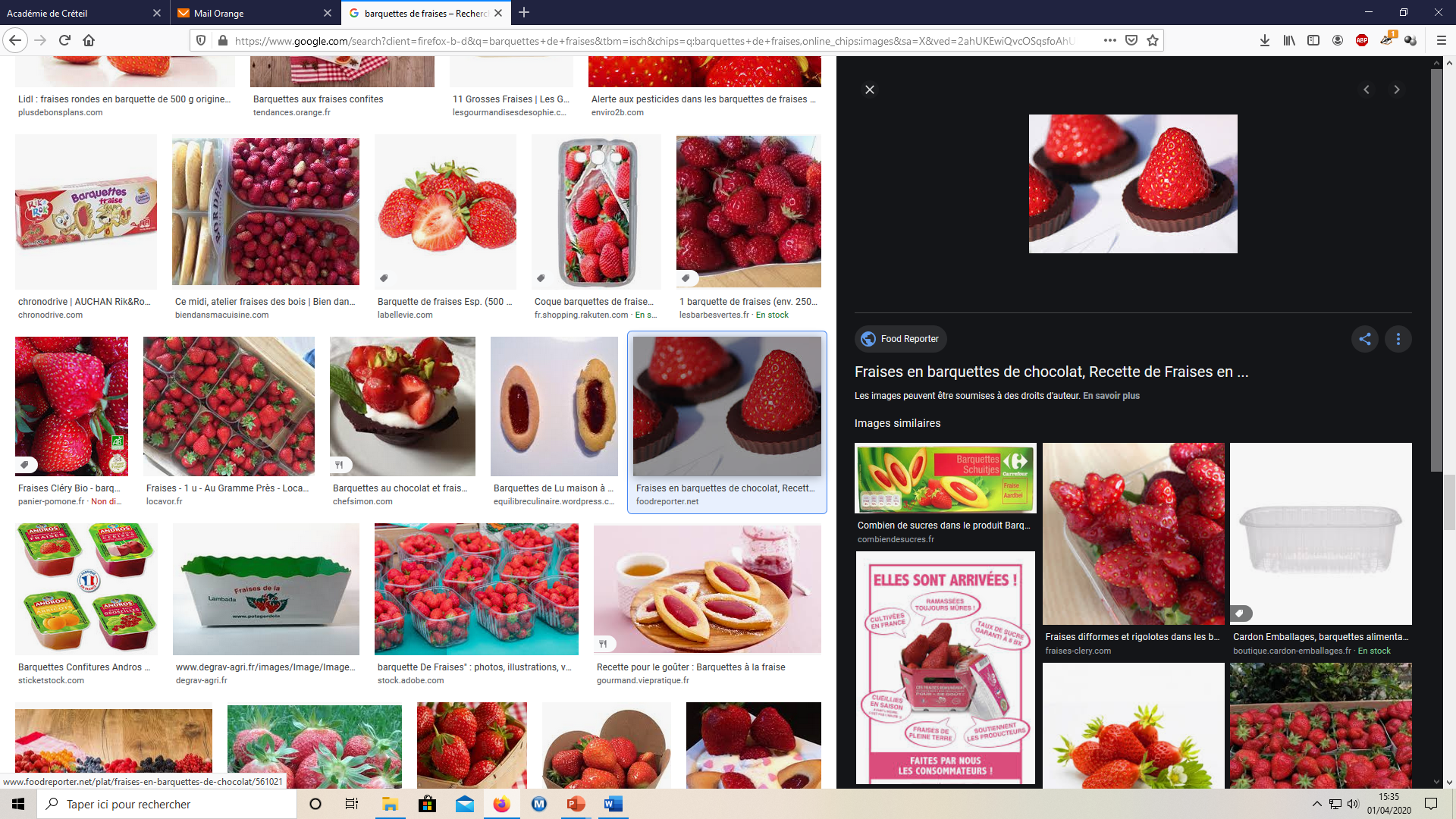 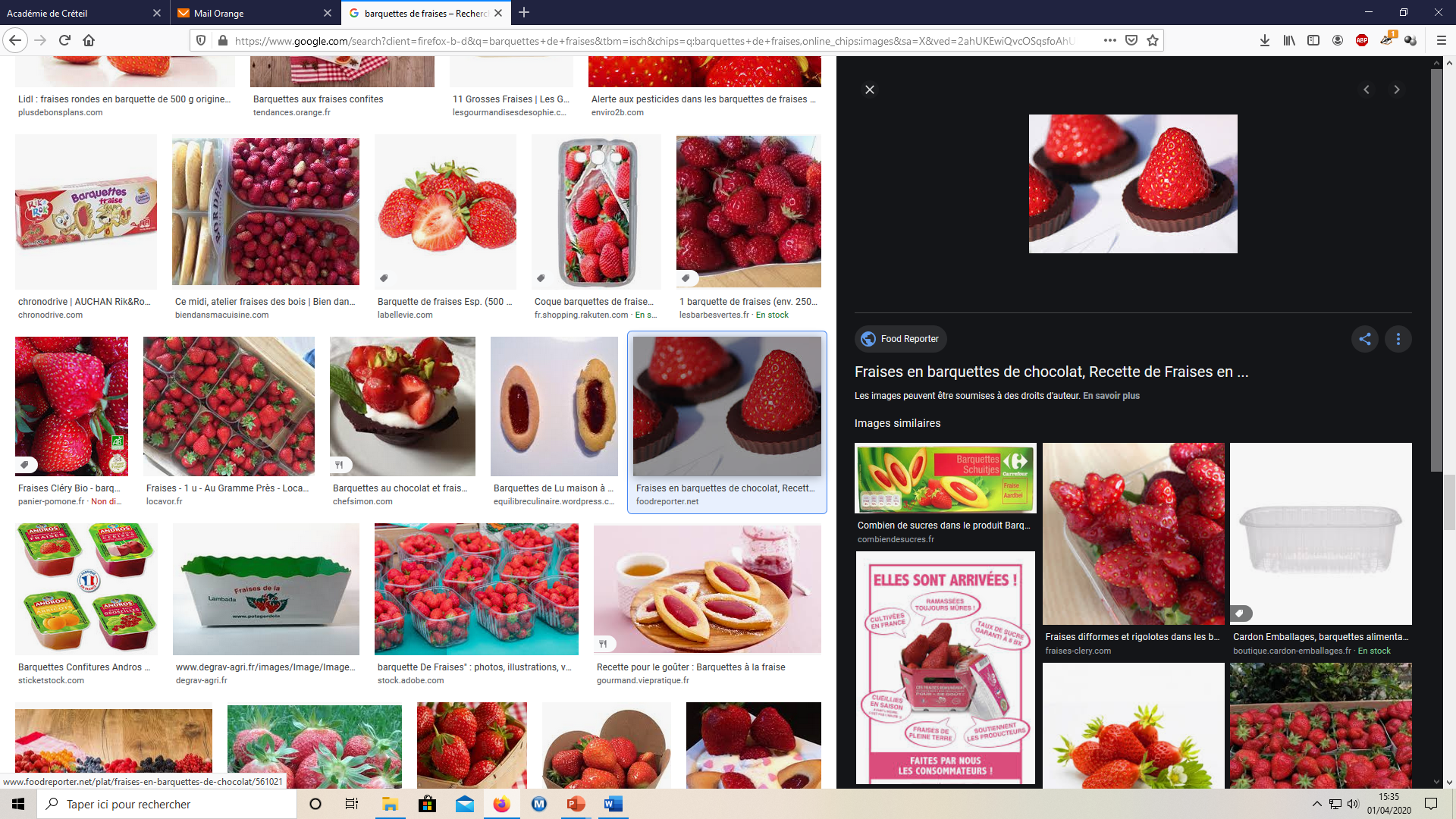 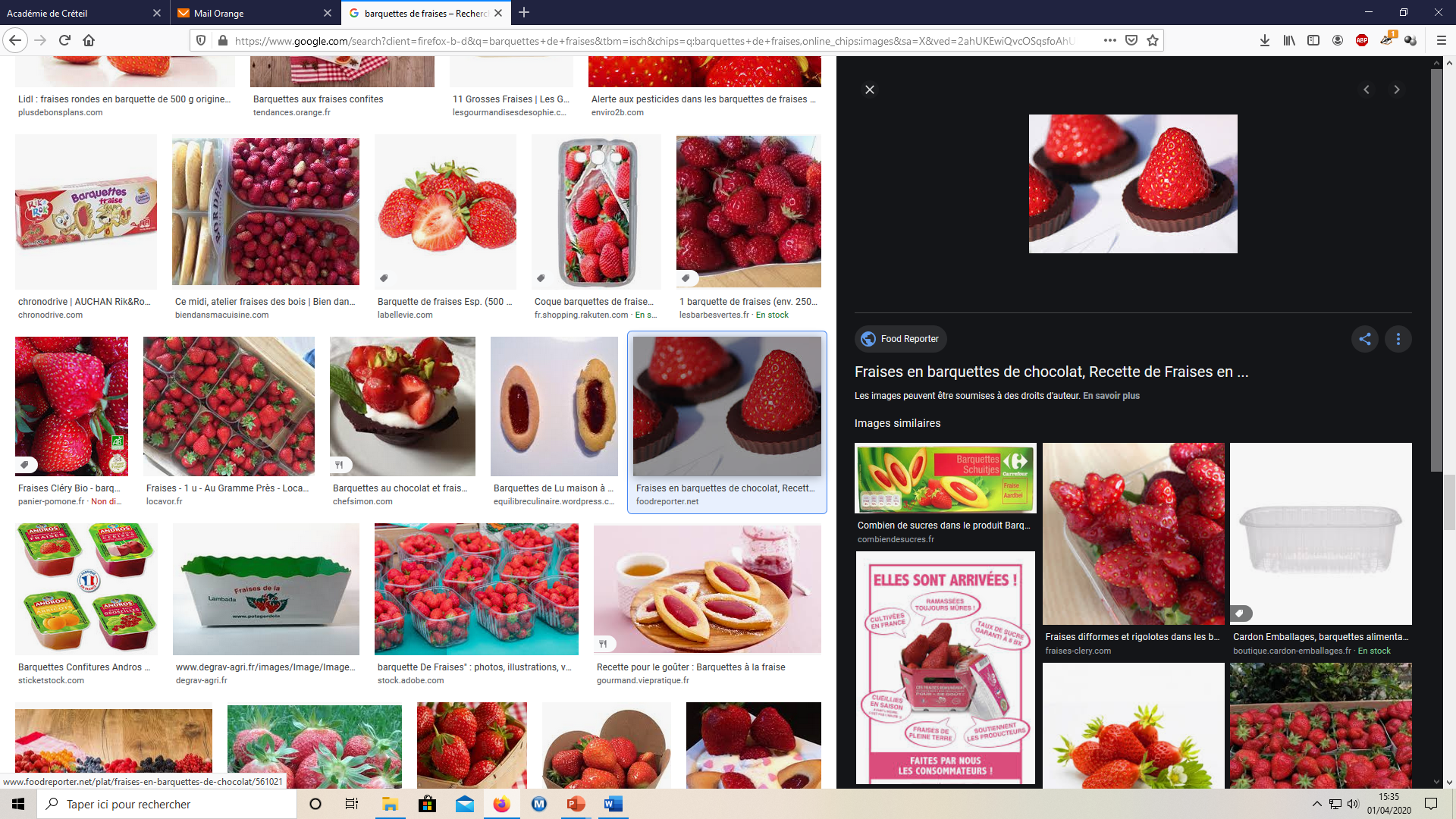 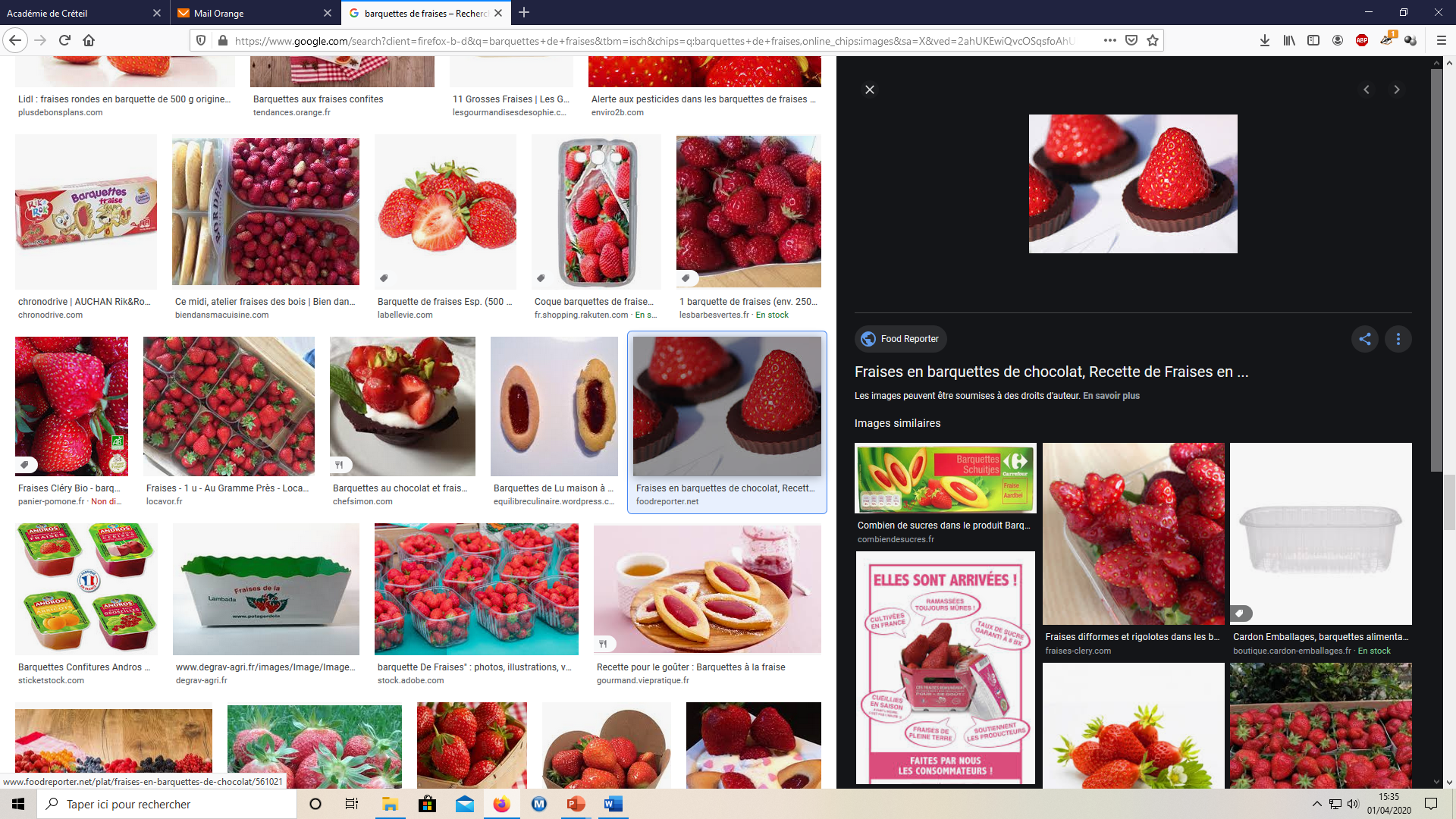 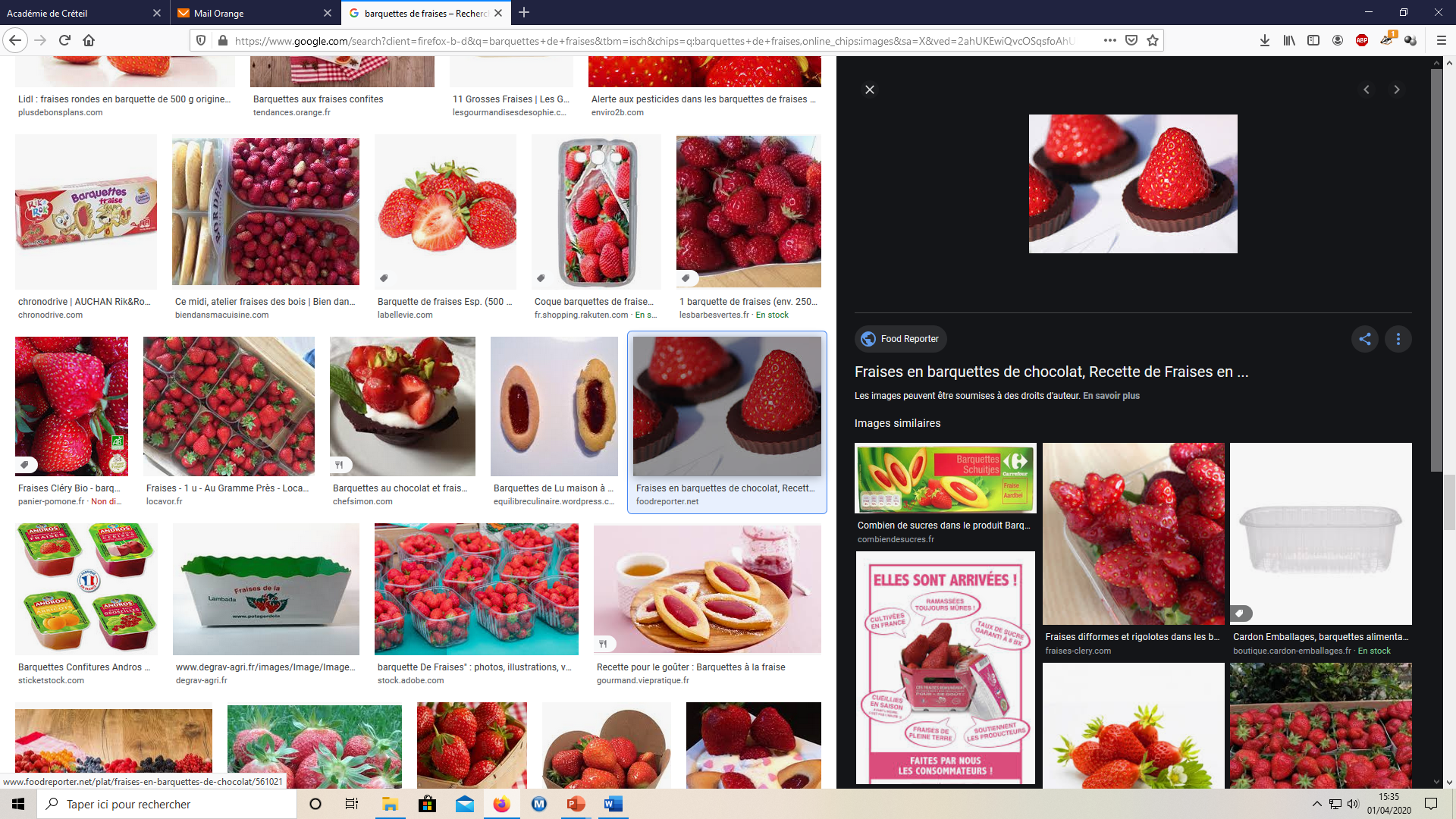 [Speaker Notes: Rappel de la notion étudiée : dizaines entières et unités restantes / lien entre dizaines et unités]
Écris en chiffres :

4u + 3d + 5u

8d + 14u
[Speaker Notes: Travail lien unités et dizaines]
La droite numérique graduée
10
0
3
8
6
100
90
92
87
95
[Speaker Notes: Franchissement du 70]
0
50
20
10
[Speaker Notes: Diapo déplacée du mercredi au vendredi]
Problèmes
Situation d’hier
Océane joue aux billes, elle en a 31 avant de commencer. En jouant contre Cynthia, elle en gagne 23. Puis en jouant contre Pierre, elle en perd 15. 
Combien Océane a-t-elle de billes maintenant ?
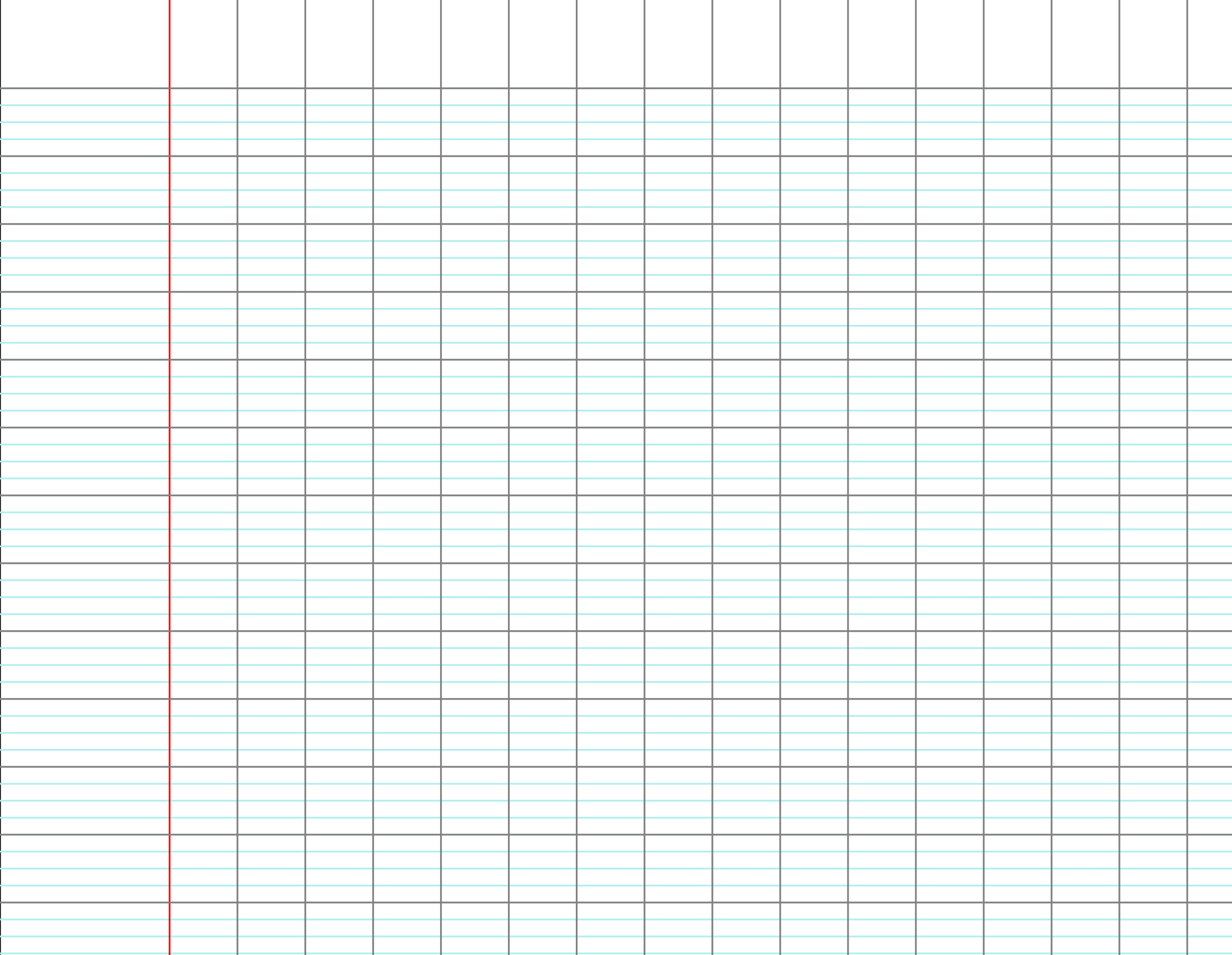 [Speaker Notes: S’il reste du temps.
Pour pourvoir faire les calculs, il est indispensable de bien connaître les tables d’addition que nous travaillons depuis 10 jours . Pas de problème à résoudre mais bien revoir tes tables, soit avec les étiquettes, soit tu demandes à quelqu’un chez toi de te poser des questions.]
Première situation
Hier, tu as rangé 12 jouets dans ton placard qui était vide. 
Ce matin, tu en as rangé 22 autres.  
Mais ce midi, tu en as sorti 15 pour les prêter à ta sœur. 
Combien de jouets sont  maintenant rangés dans ton placard ?
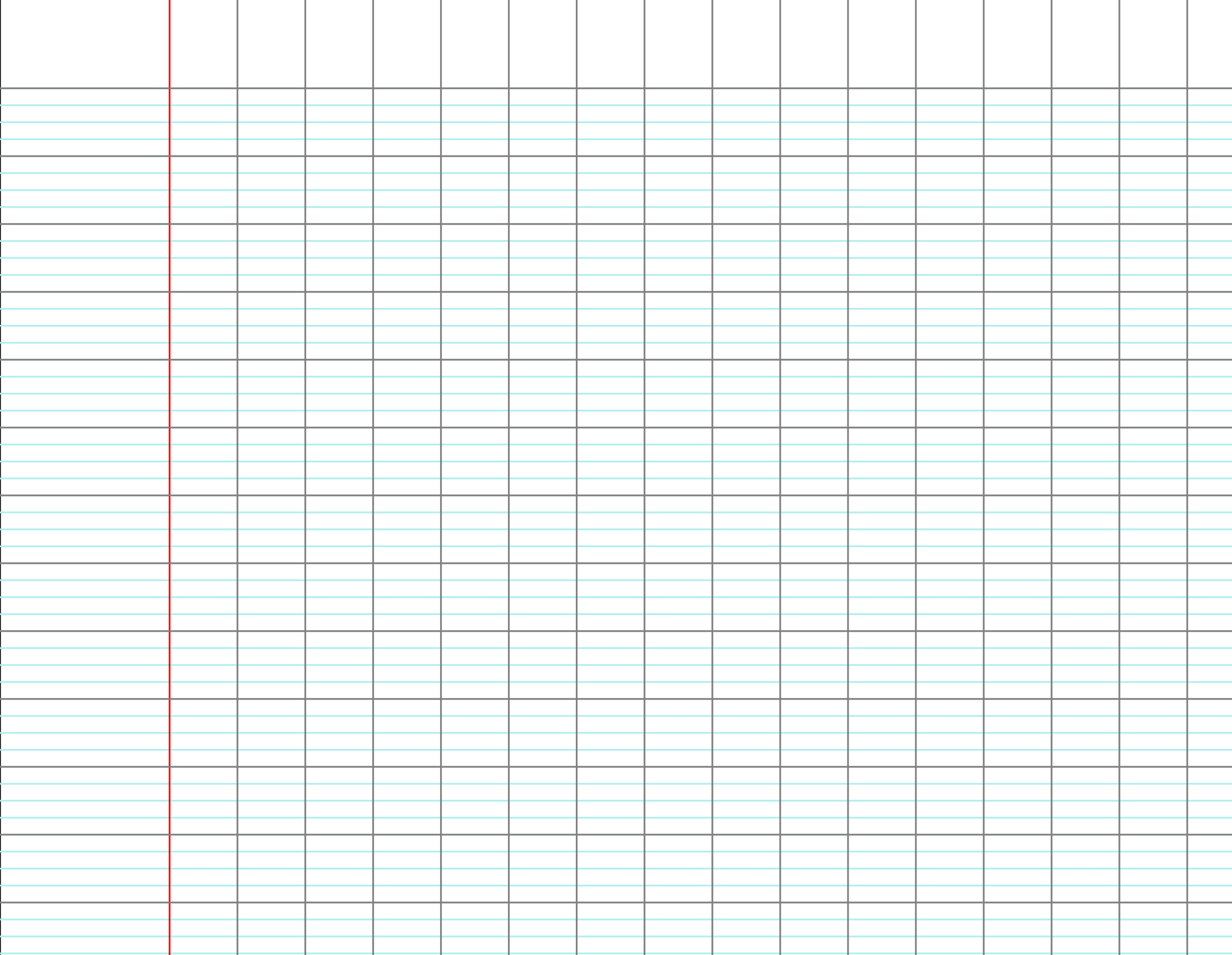 Première situation
Hier, tu as rangé 12 jouets dans ton placard qui était vide. 
Ce matin, tu en as rangé 12 autres.  
Et ce midi, tu en as retrouvé et rangé encore 8. 
Combien de jouets sont  maintenant rangés dans ton placard ?
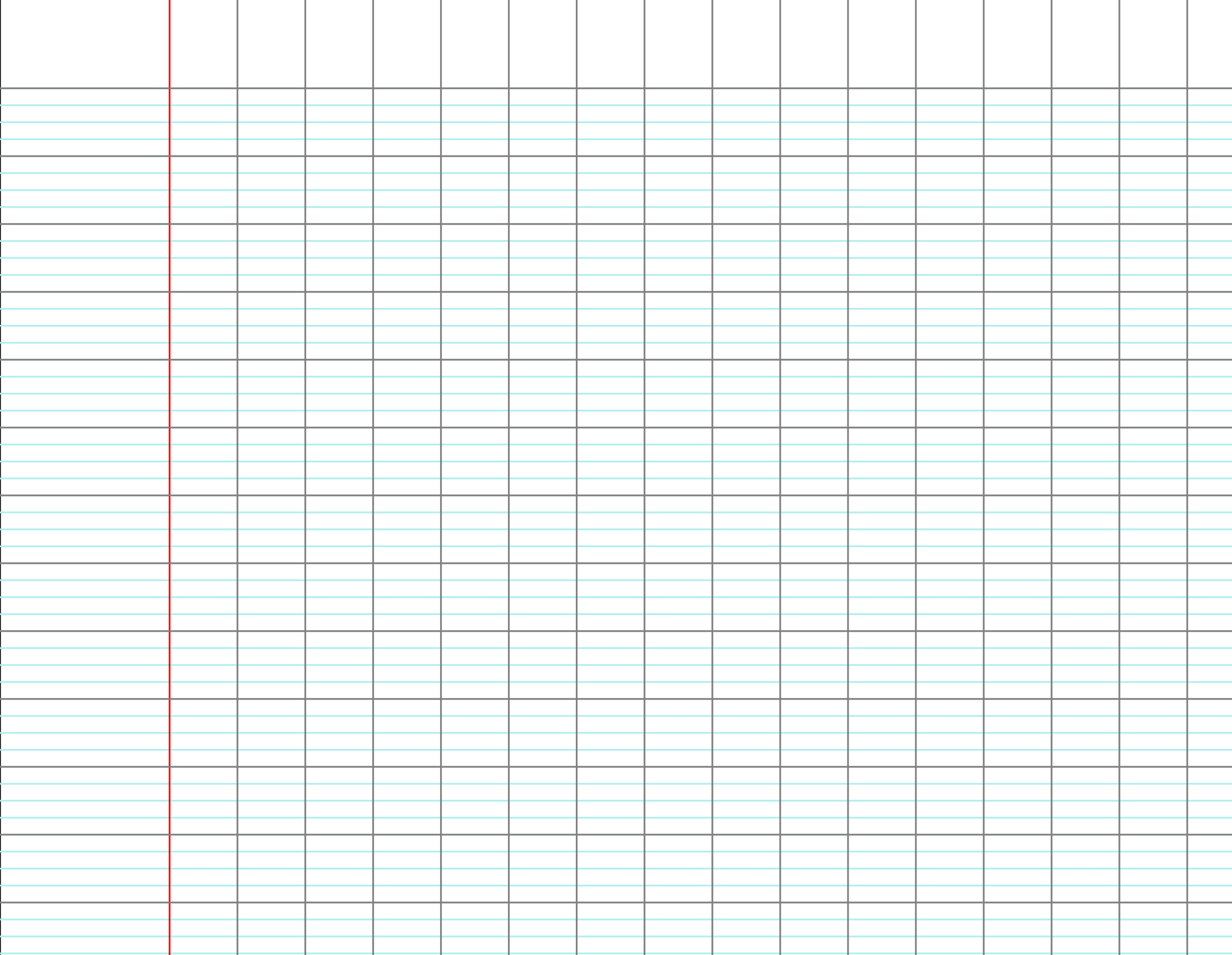 Deuxième situation
Hier, tu as rangé 21 jouets dans ton placard qui était vide. 
Ce matin, tu en as rangé 13 autres.  
Mais ce midi, tu en as sorti 8 pour les prêter à ta sœur. 
Combien de jouets sont  maintenant rangés dans ton placard ?
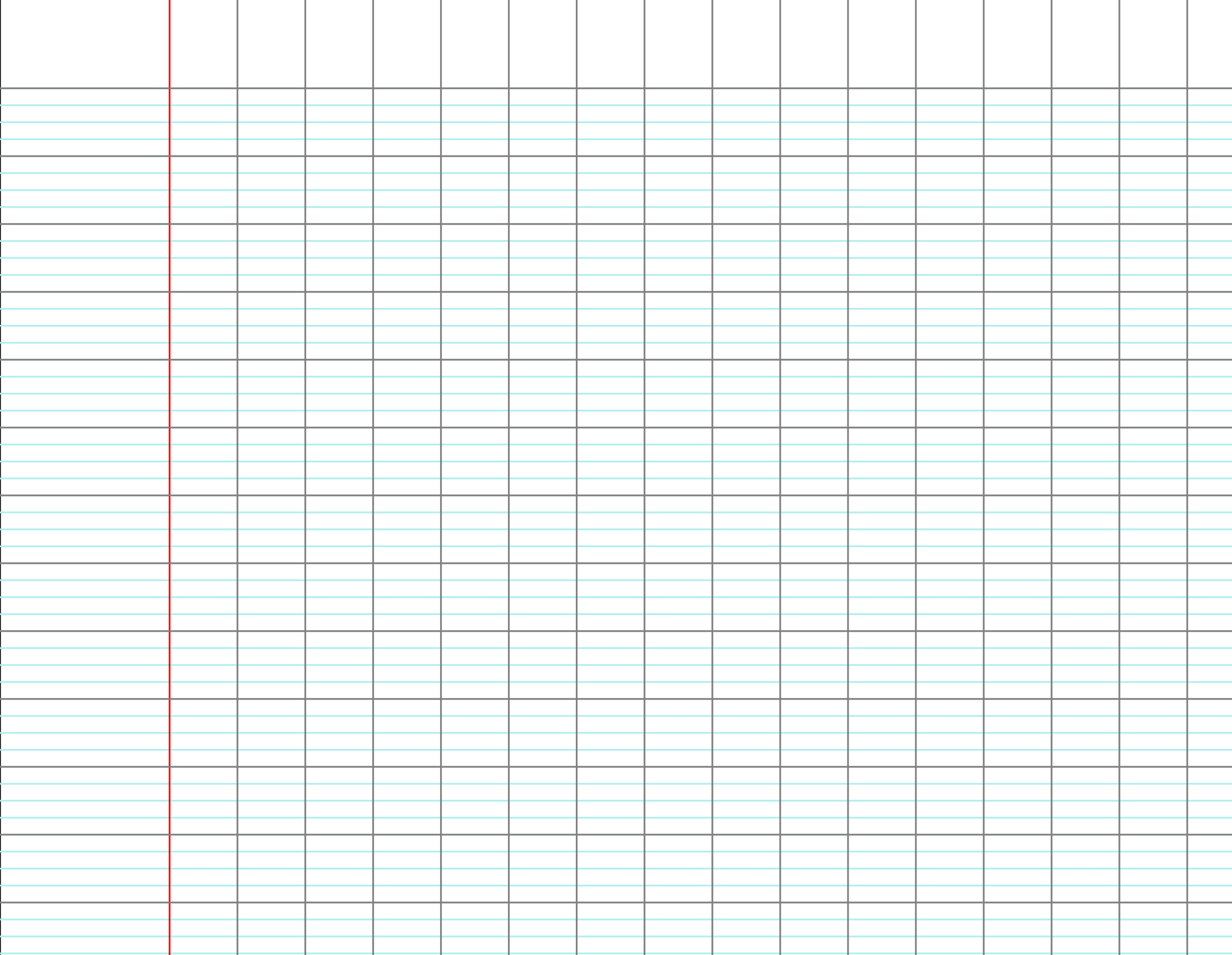